Adapté du curriculum développé par
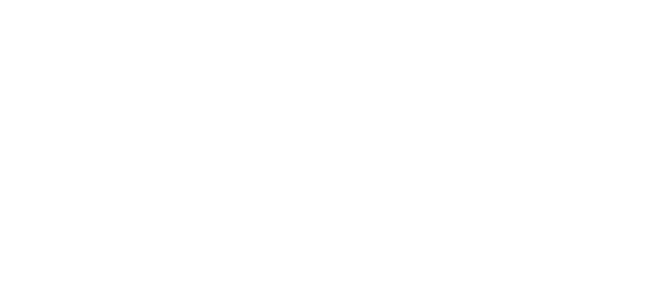 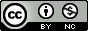 sous licence Creative Commons Attribution-NonCommercial 4.0 International License.
Original slides
Powered by
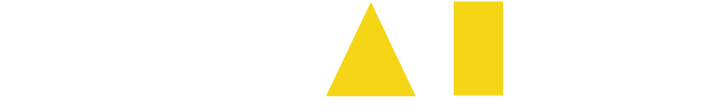 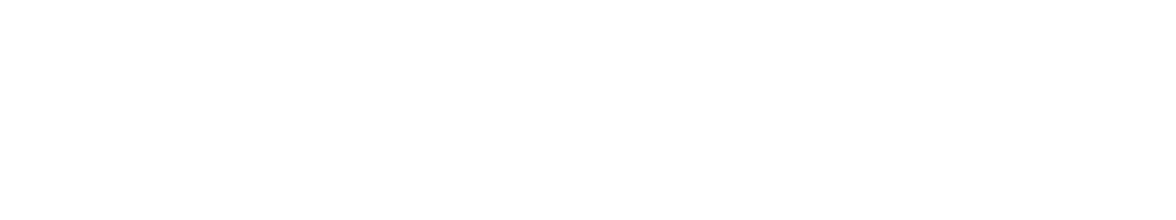 dayofai.org
C’est quoi l’intelligence artificielle ?
A quoi 
"Intelligence Artificielle" 
vous fait penser ?
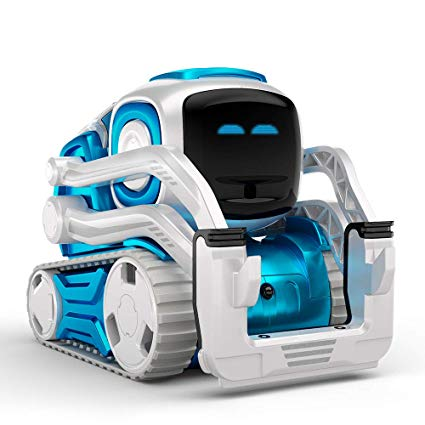 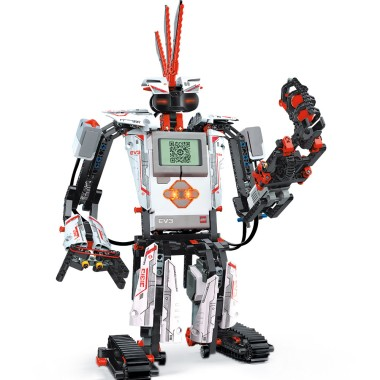 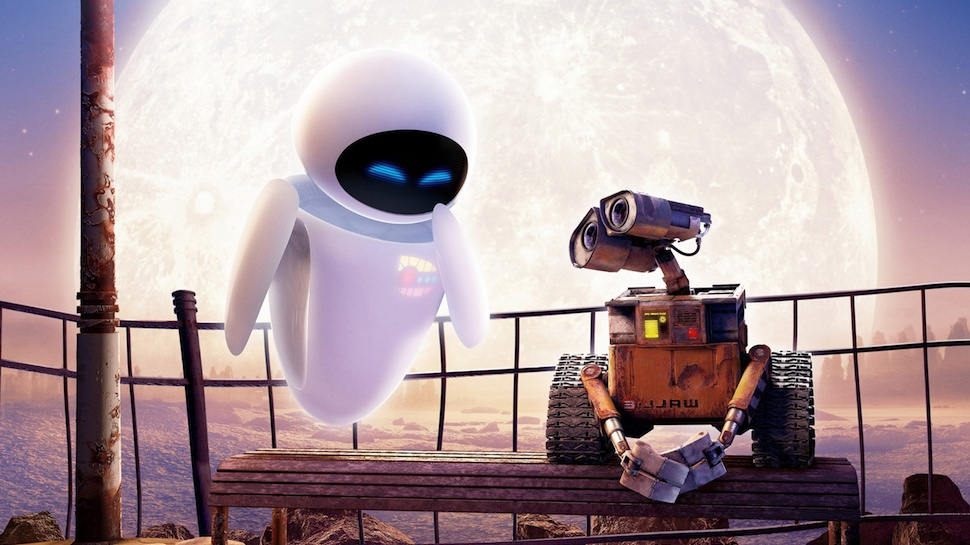 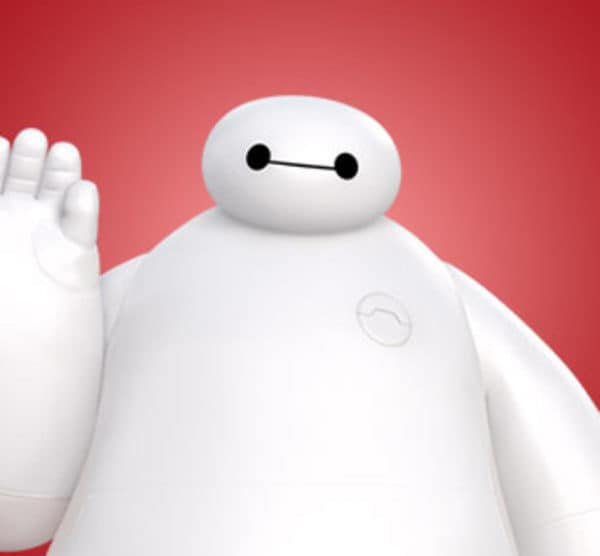 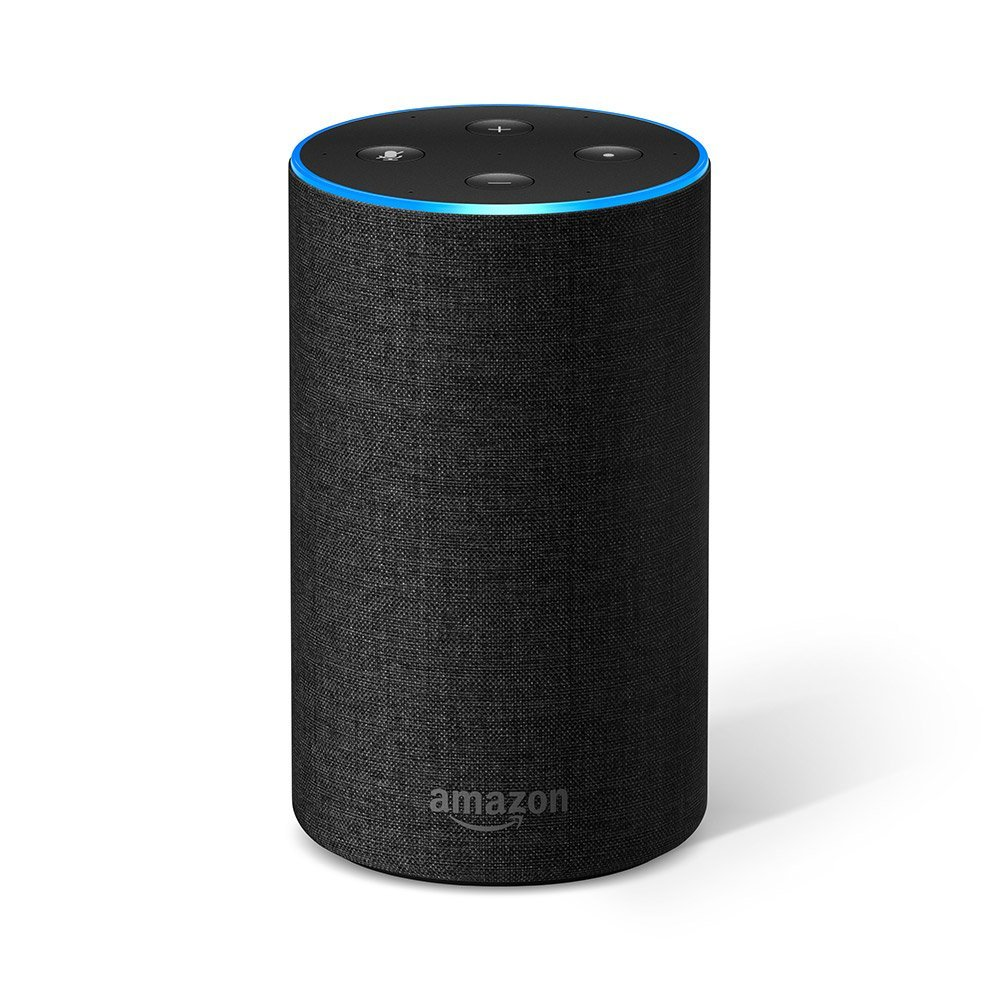 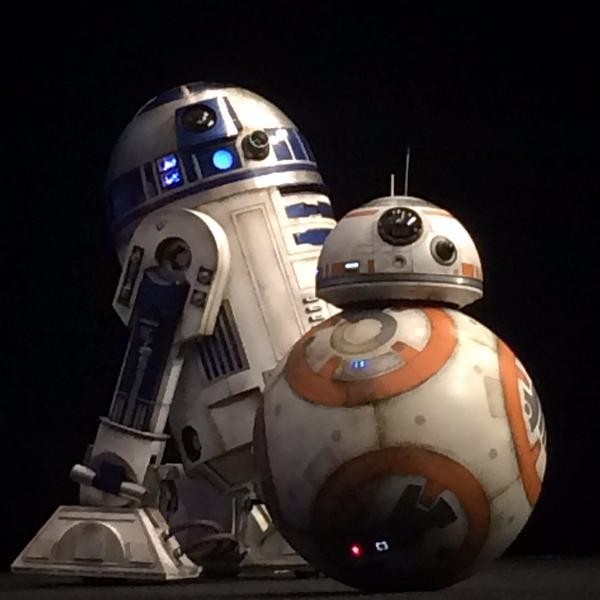 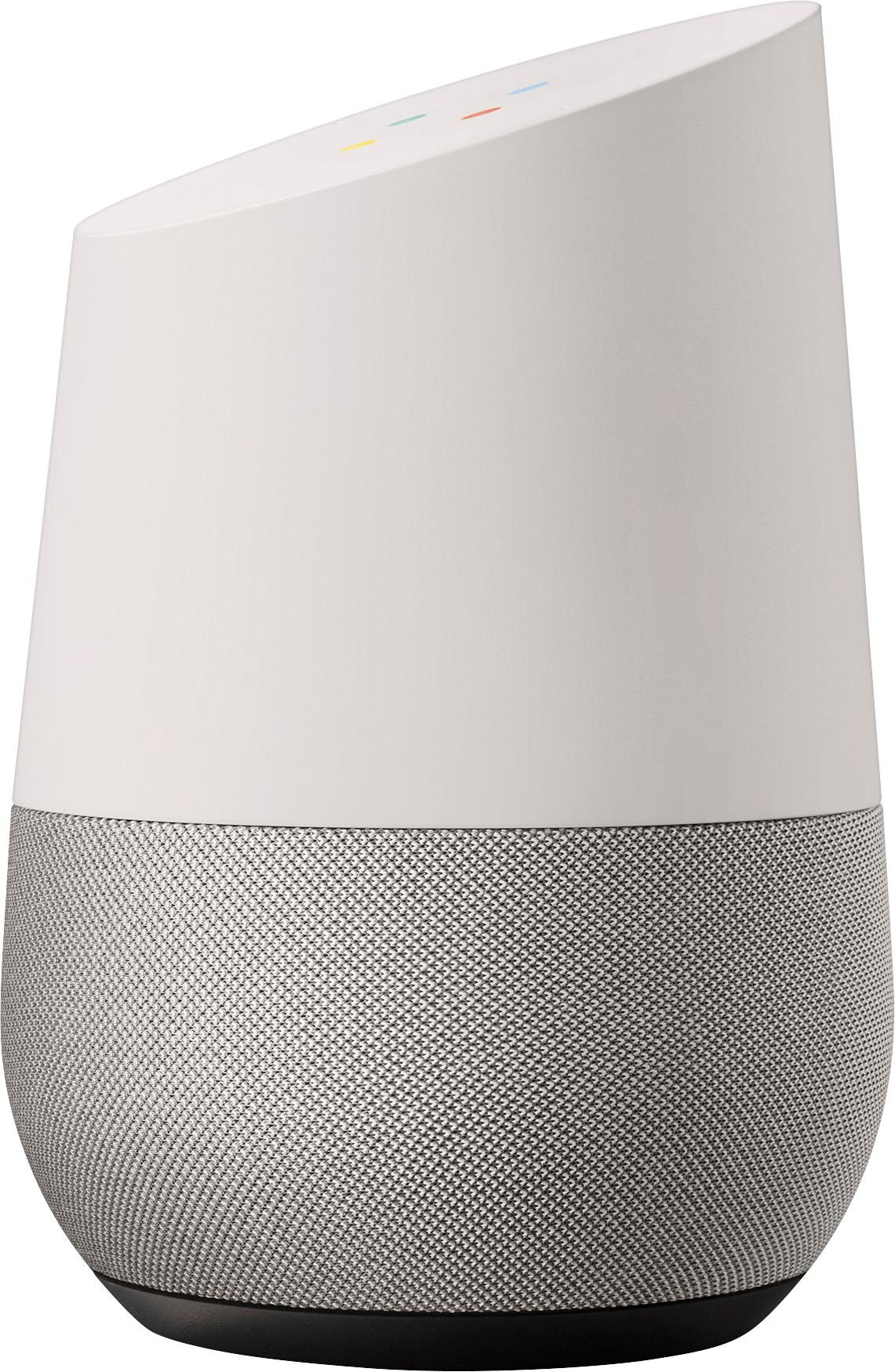 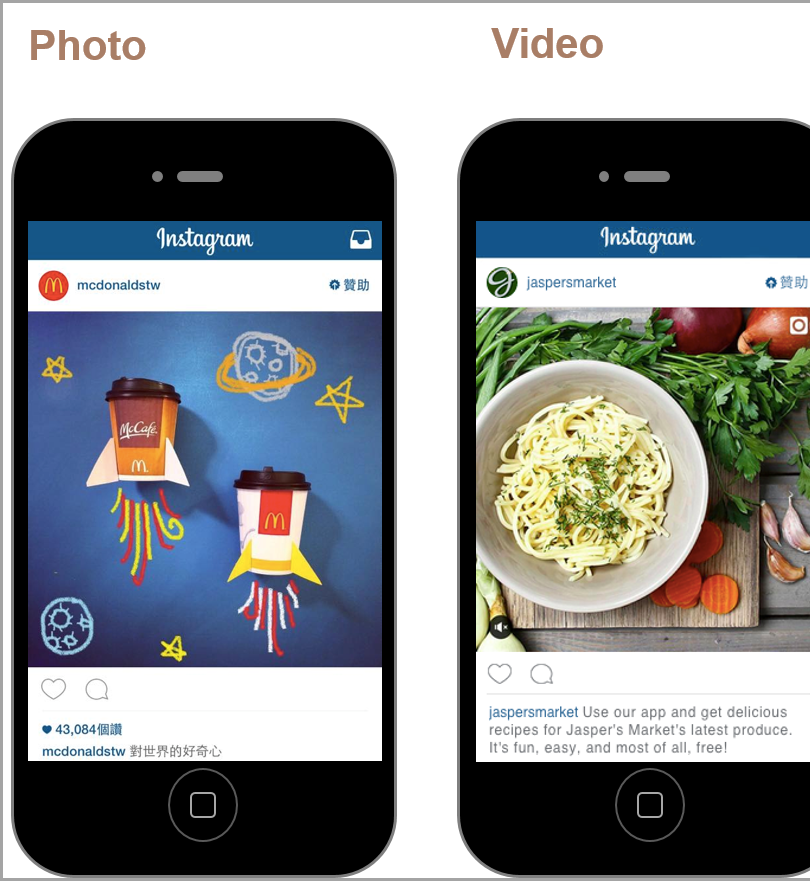 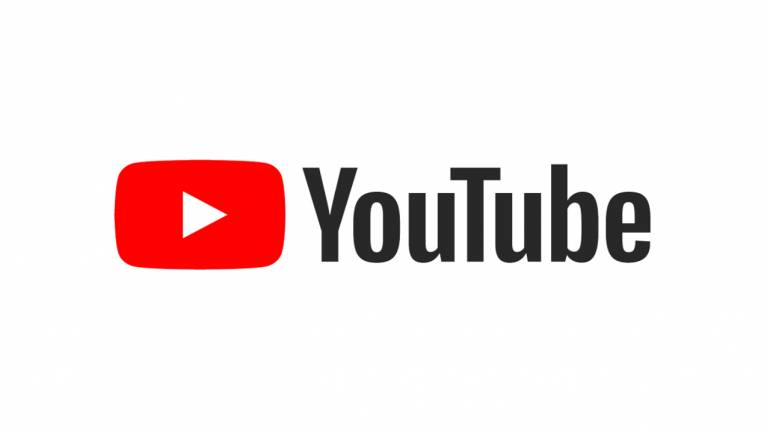 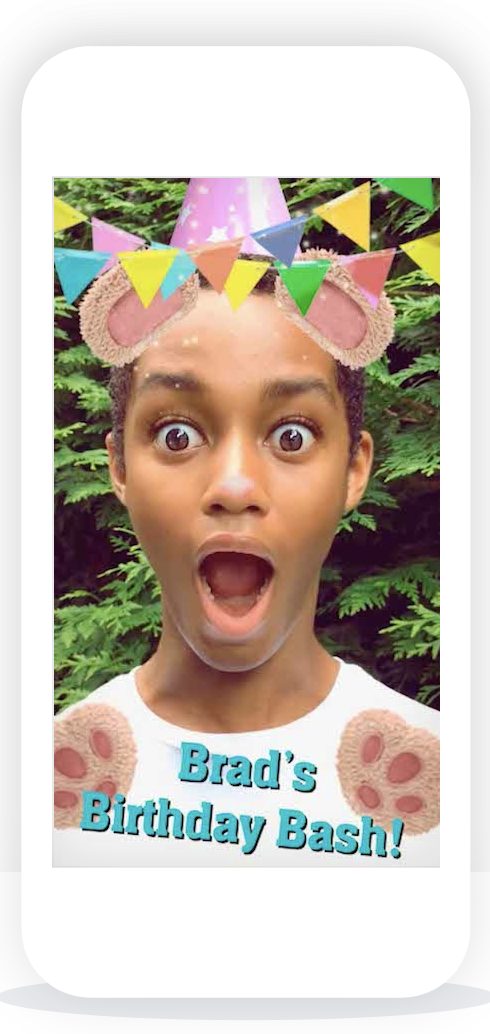 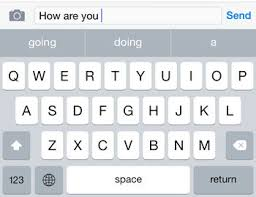 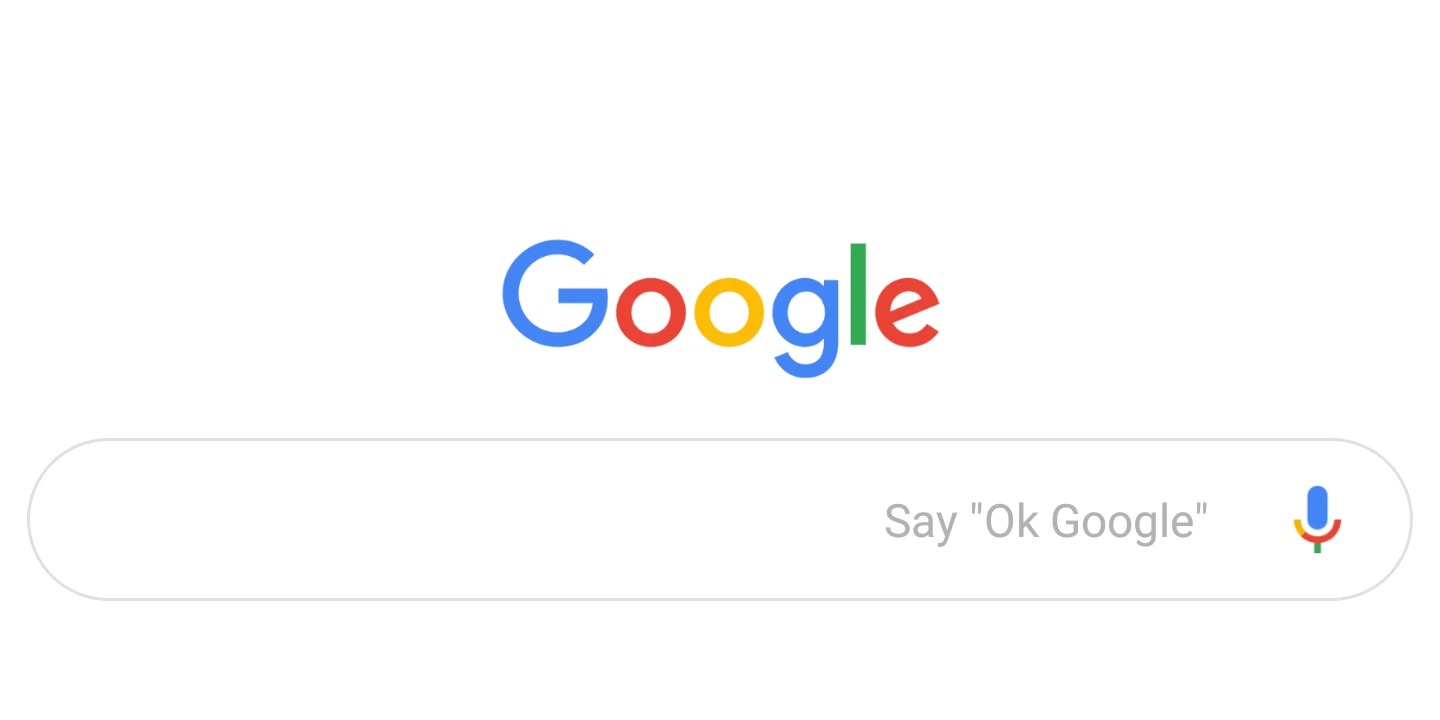 Intelligence artificielle (IA)

L’IA est la science qui permet de faire faire à des machine des choses qui demanderaient de l’intelligence si elles étaient faites par l’homme
Marvin Minsky, 1968
IA ou pas ?
Questions clés pour déterminer "IA ou pas" ?
Le système:

Semble-t-il comprendre son environnement ?
Peut-il apprendre au fil du temps ?
Peut-il s’adapter à de nouvelles situations ?
Est-il créatif ?
Votre tour ! Rappelez-vous les questions clés
Semble-t-il comprendre son environnement ?
Peut-il apprendre au fil du temps ?
Peut-il s’adapter à de nouvelles situations ?
Est-il créatif ?
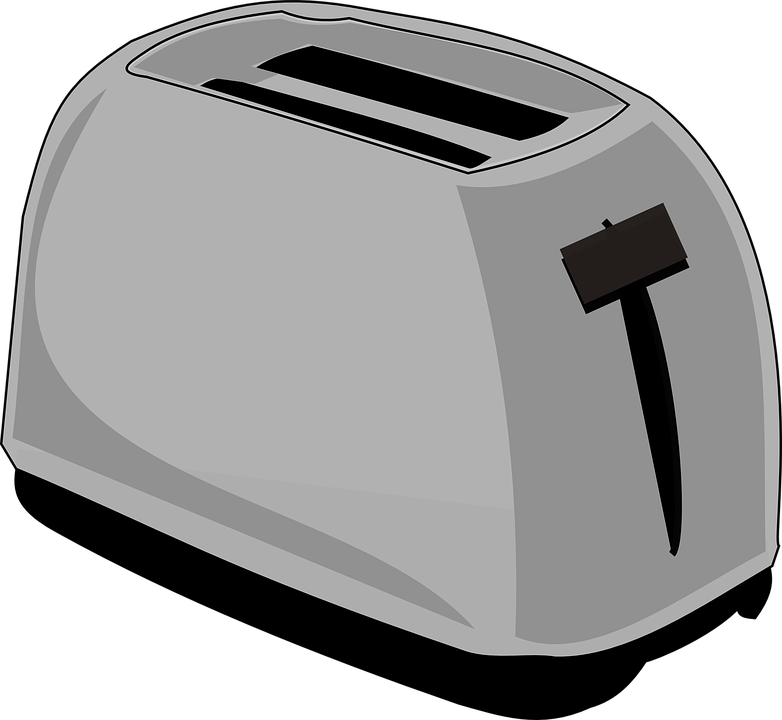 Grille-pain
Grille-pain
Votre tour ! Rappelez-vous les questions clés
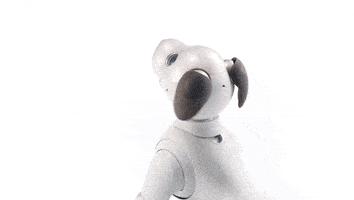 Semble-t-il comprendre son environnement ?
Peut-il apprendre au fil du temps ?
Peut-il s’adapter à de nouvelles situations ?
Est-il créatif ?
Chien robot
Vidéo du chien robot en action
Votre tour ! Rappelez-vous les questions clés
Semble-t-elle comprendre son environnement ?
Peut-elle apprendre au fil du temps ?
Peut-elle s’adapter à de nouvelles situations ?
Est-elle créative ?
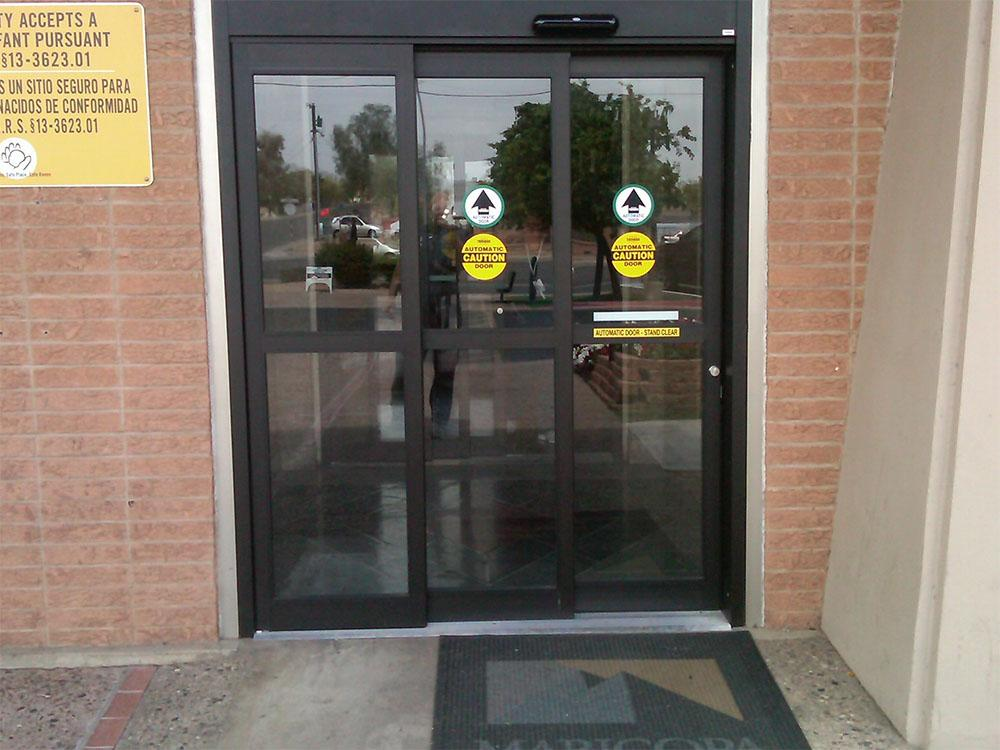 Porte automatique
Votre tour ! Rappelez-vous les questions clés
Semble-t-elle comprendre son environnement ?
Peut-elle apprendre au fil du temps ?
Peut-elle s’adapter à de nouvelles situations ?
Est-elle créative ?
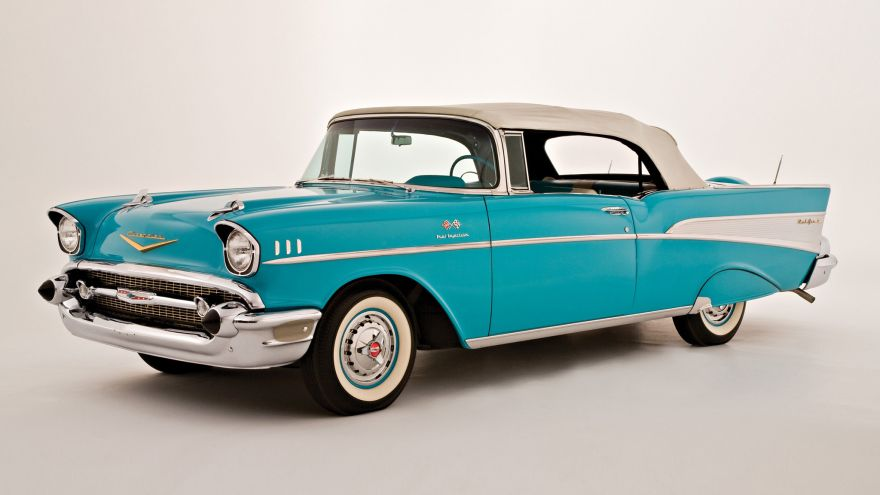 Voiture
Votre tour ! Rappelez-vous les questions clés
Semble-t-il comprendre son environnement ?
Peut-il apprendre au fil du temps ?
Peut-il s’adapter à de nouvelles situations ?
Est-il créatif ?
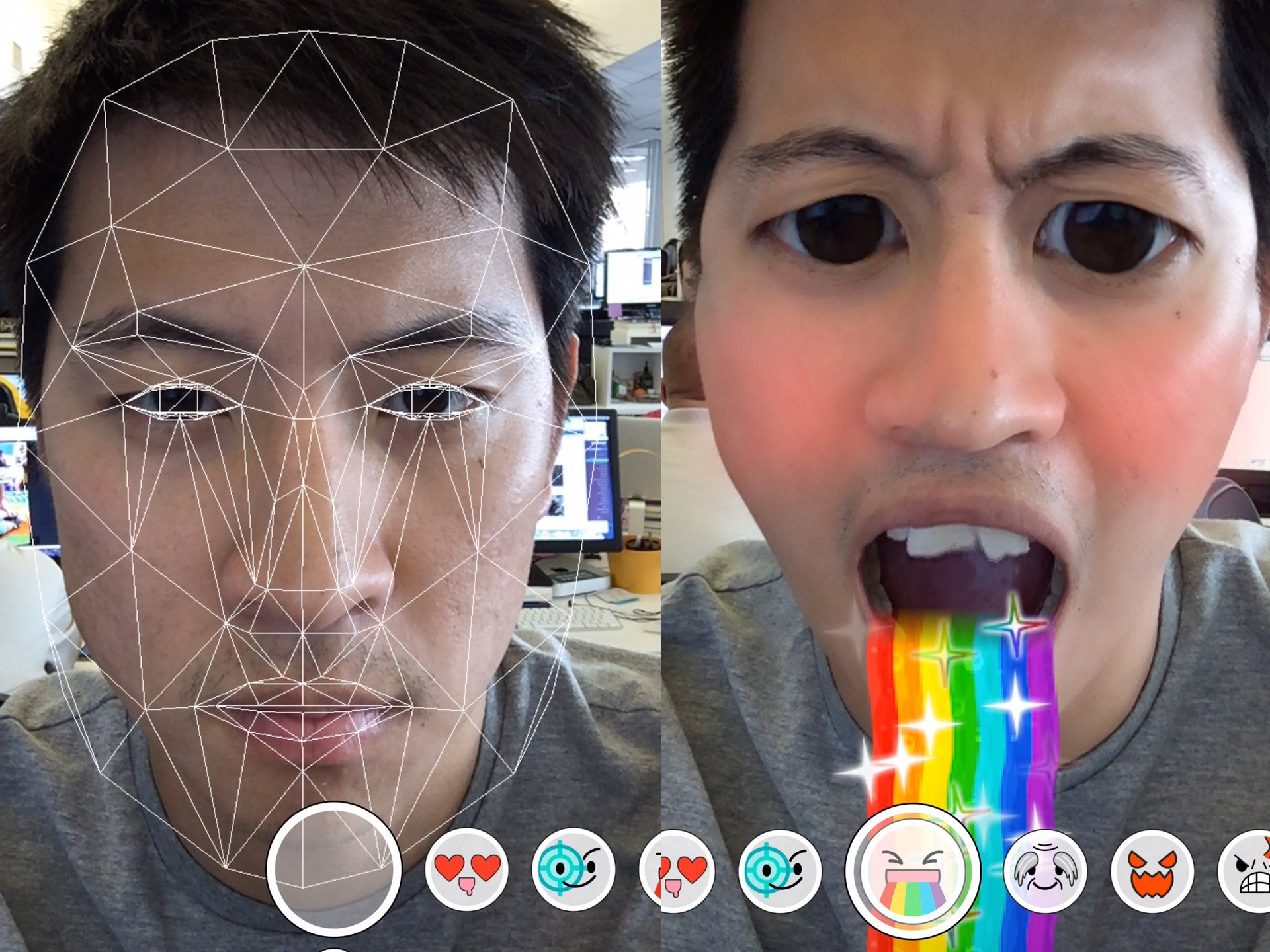 Filtre de visage
Votre tour ! Rappelez-vous les questions clés
Semble-t-il comprendre son environnement ?
Peut-il apprendre au fil du temps ?
Peut-il s’adapter à de nouvelles situations ?
Est-il créatif ?
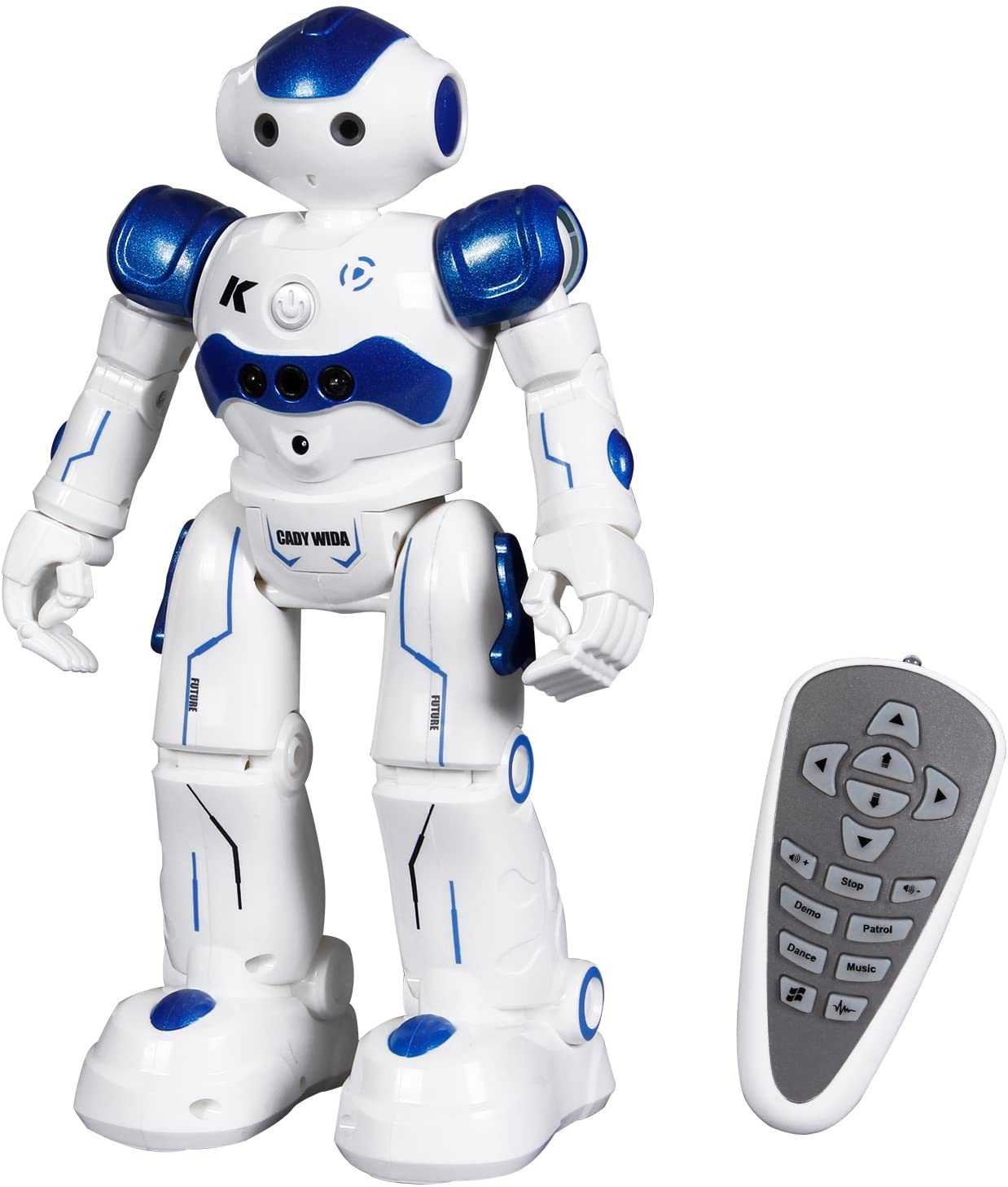 Robot avec télécommande
Votre tour ! Rappelez-vous les questions clés
Semble-t-il comprendre son environnement ?
Peut-il apprendre au fil du temps ?
Peut-il s’adapter à de nouvelles situations ?
Est-il créatif ?
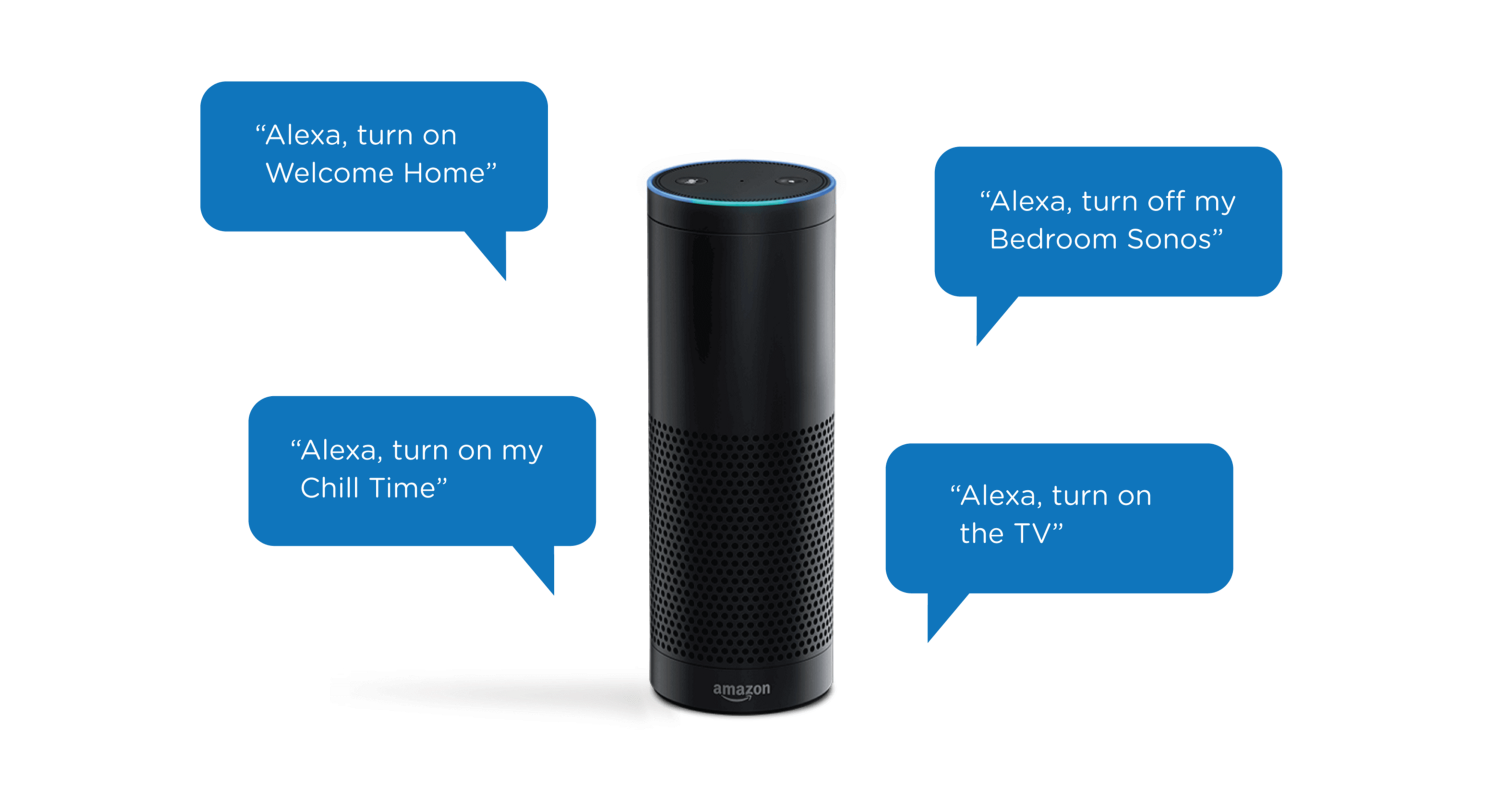 Assistant virtuel
Votre tour ! Rappelez-vous les questions clés
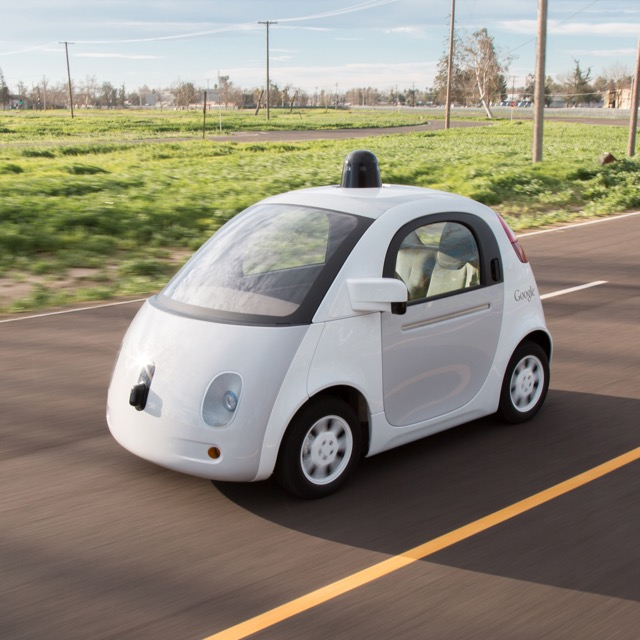 Semble-t-elle comprendre son environnement ?
Peut-elle apprendre au fil du temps ?
Peut-elle s’adapter à de nouvelles situations ?
Est-elle créative ?
Voiture à conduite autonome
Qu'est-ce qu'un algorithme ?
Algorithme 

un ensemble d'étapes ou de règles à suivre pour résoudre un problème ou atteindre un objectif spécifique
‹#›
Algorithme
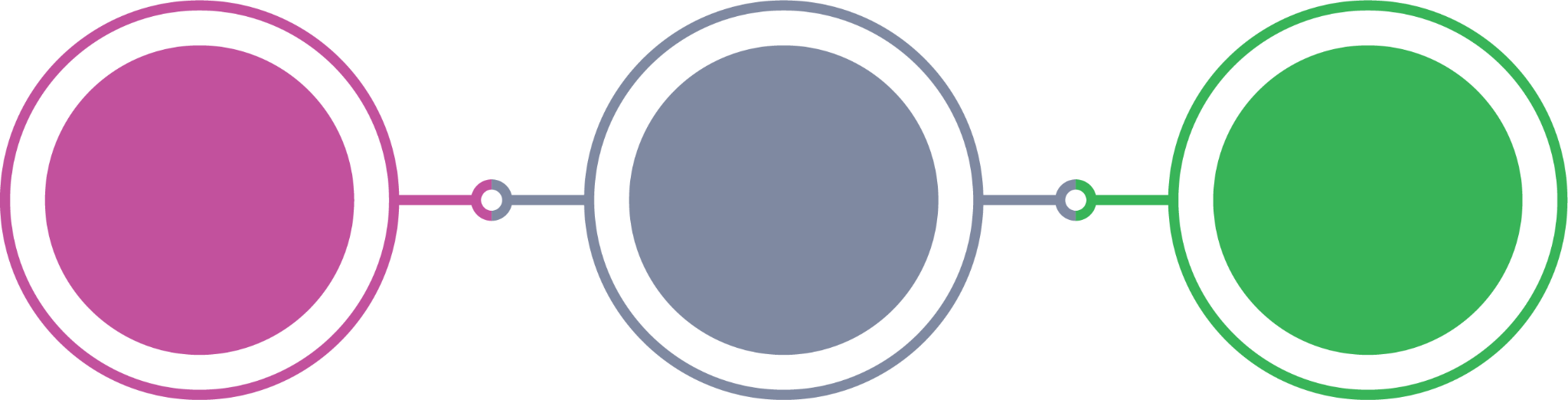 Etapes pour changer l’entrée
Entrée
Sortie
Algorithme du gâteau
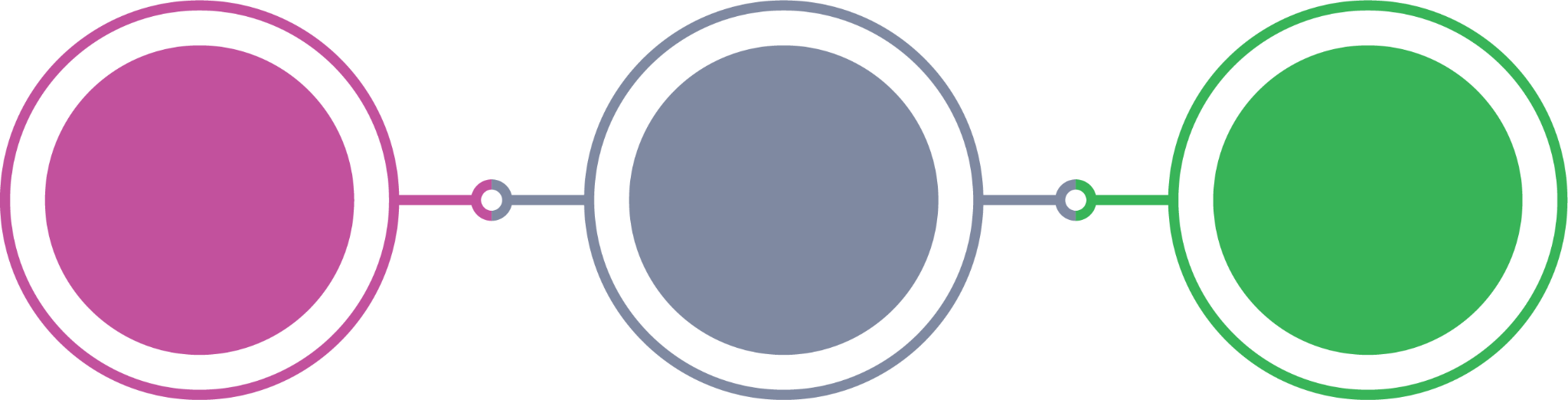 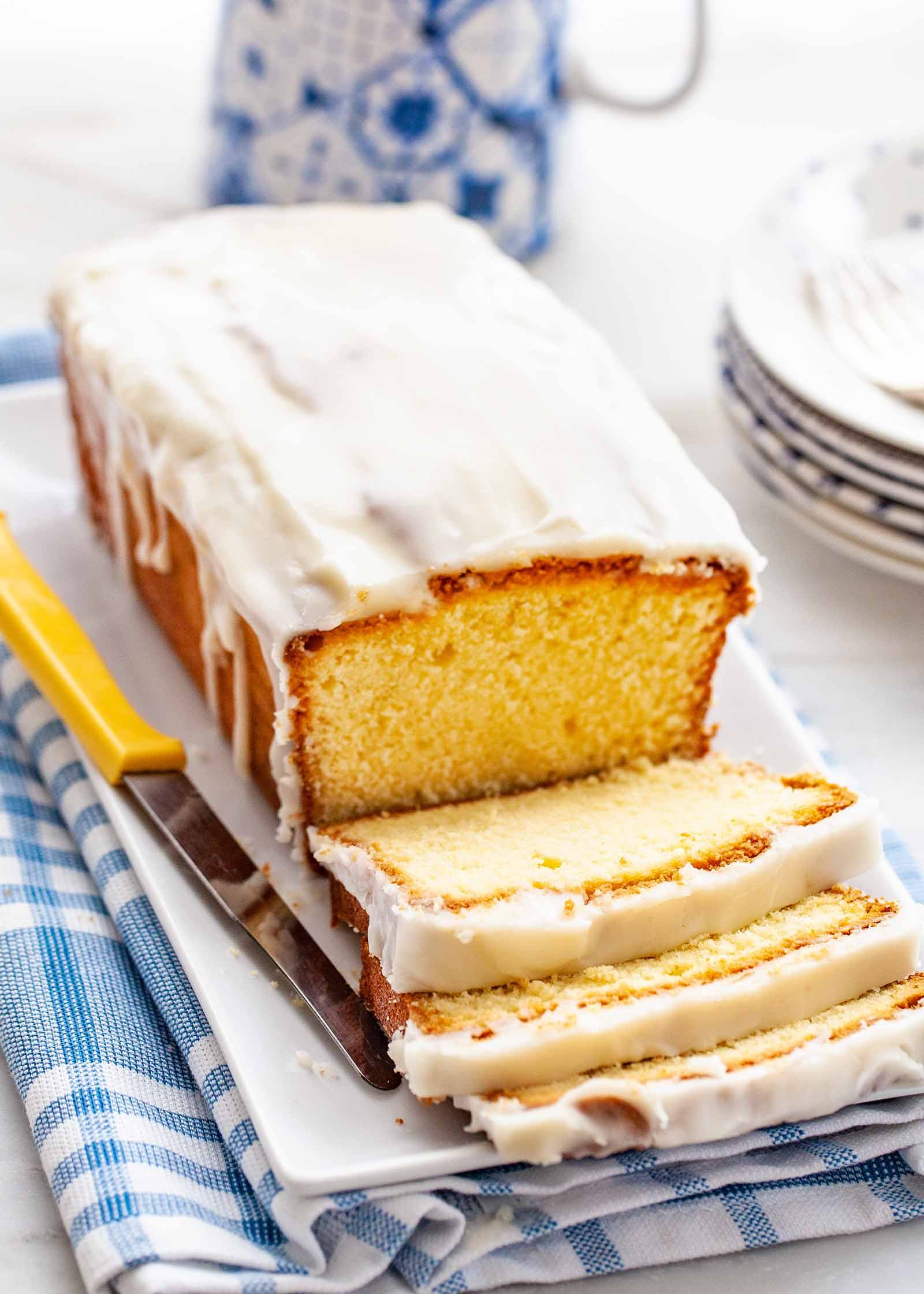 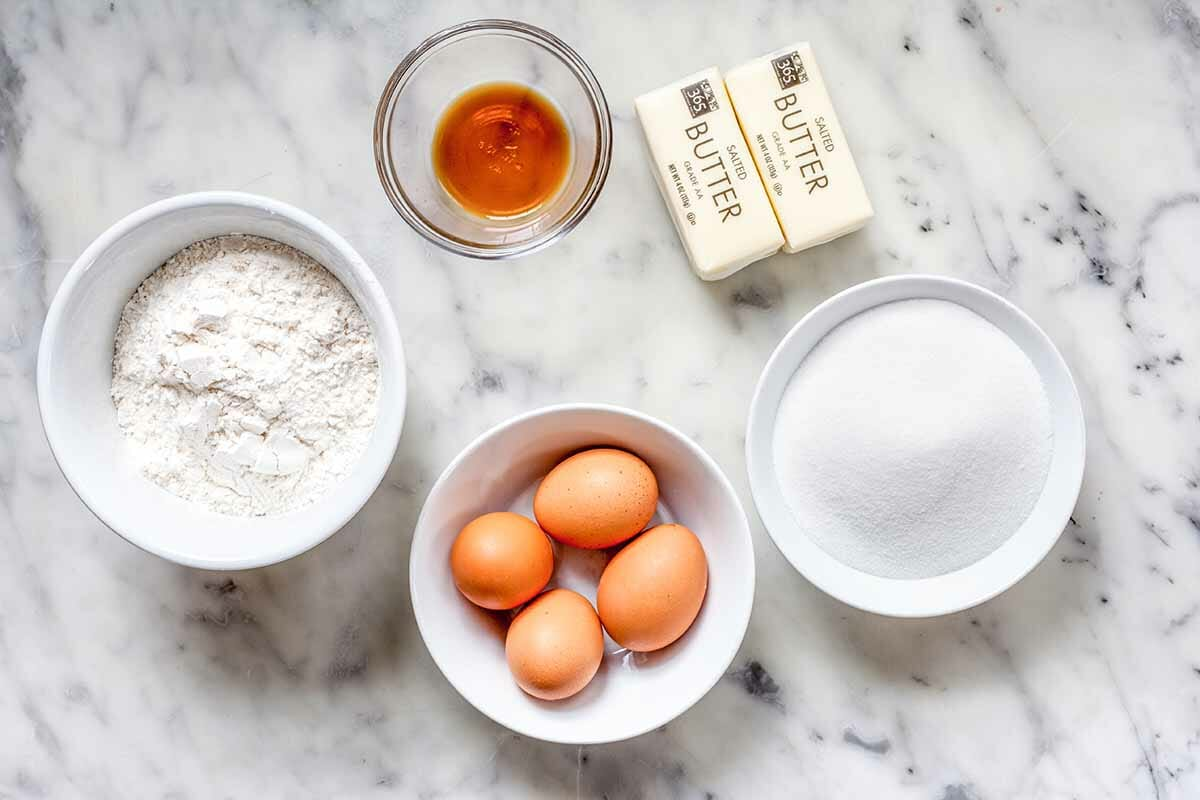 Préchauffez le four
Mélanger les ingrédients secs
Mélanger les ingrédients humides
Etc…
Reconnaissance d’objets
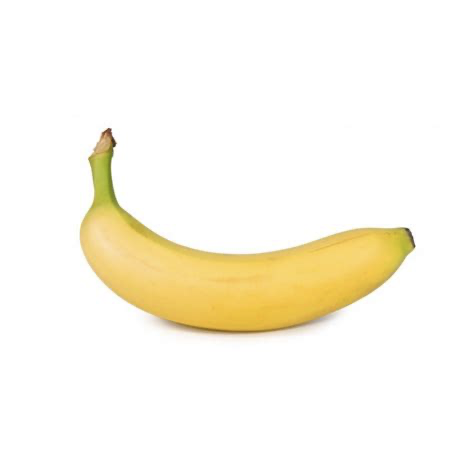 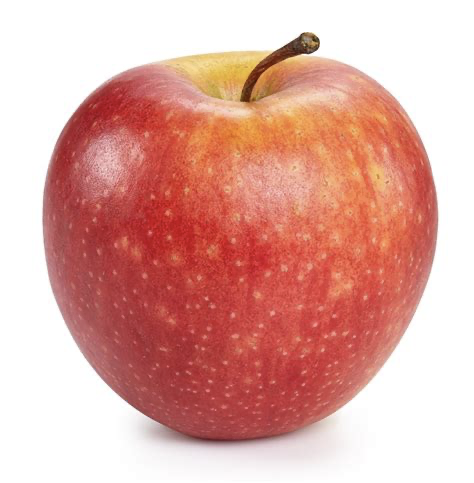 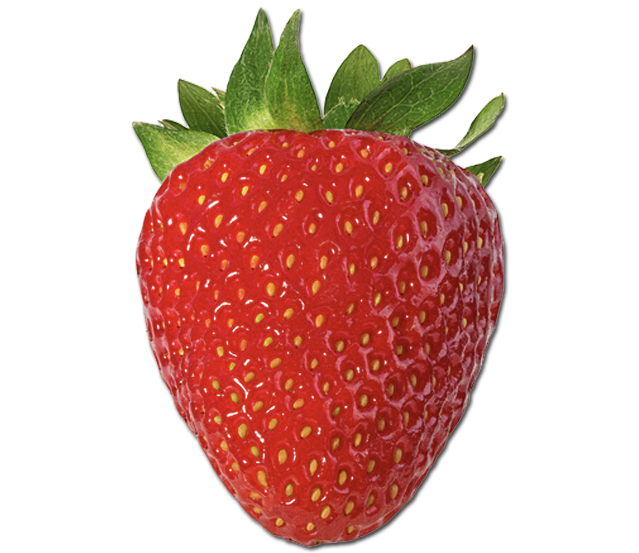 Le problème de la classification
Trouvons les règles pour classer les fruits
Préchauffez le four
Mélanger les ingrédients secs
Mélanger les ingrédients humides
Etc…
Reconnaissance d’objets
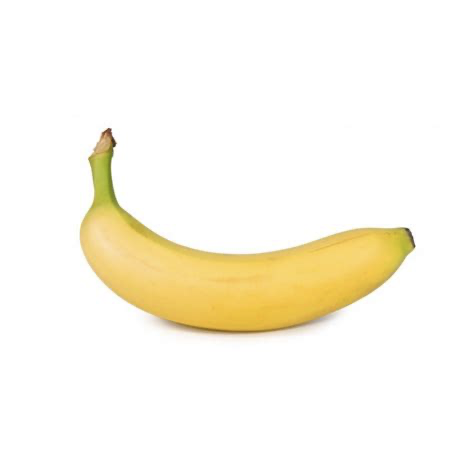 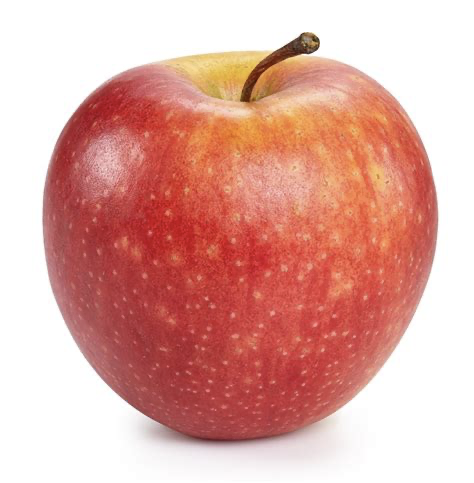 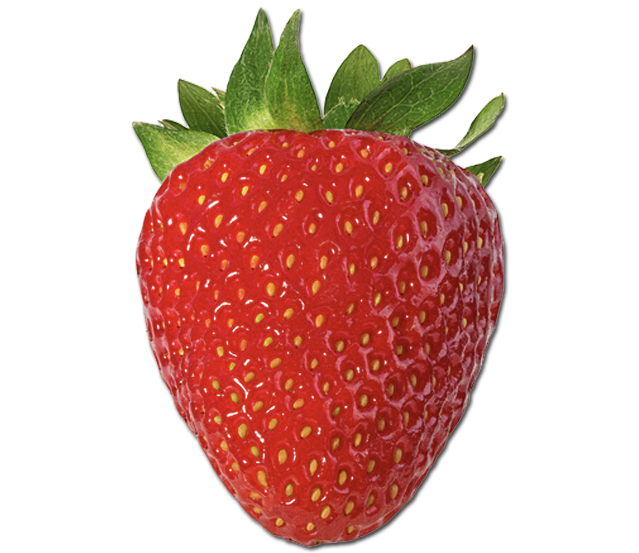 Le problème de la classification
Trouvons les règles pour classer les fruits
Préchauffez le four
Mélanger les ingrédients secs
Mélanger les ingrédients humides
Etc…
Est-ce rond?
Oui
Non
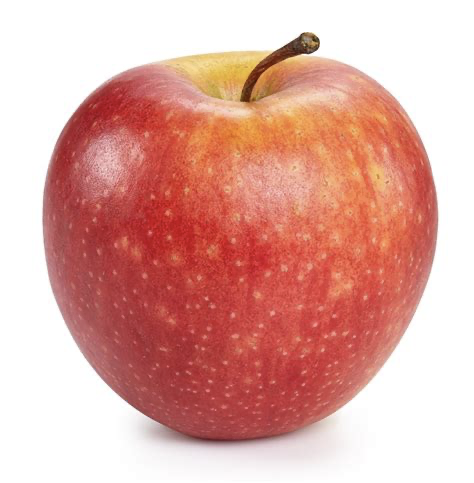 Est-ce jaune?
Oui
Non
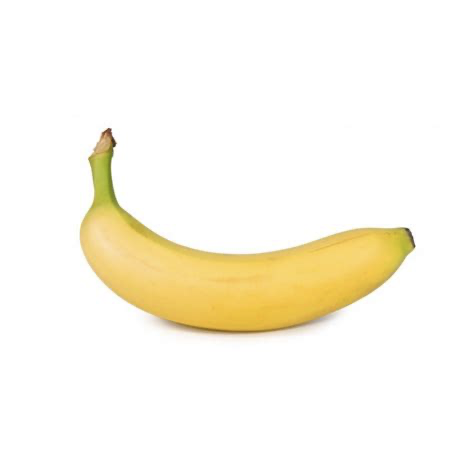 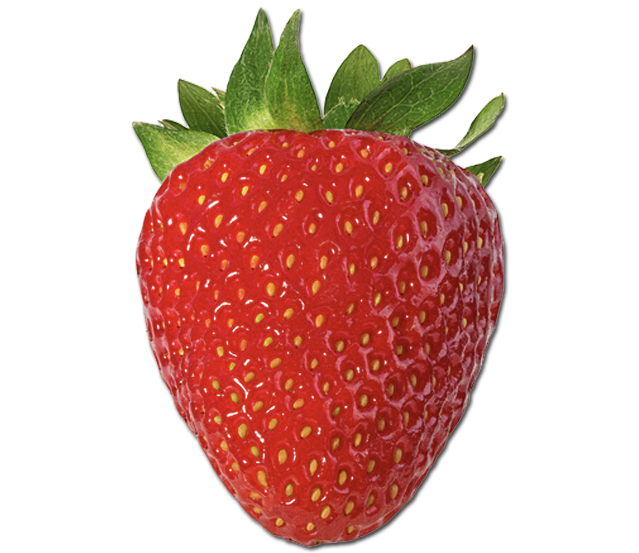 Reconnaissance d’objets
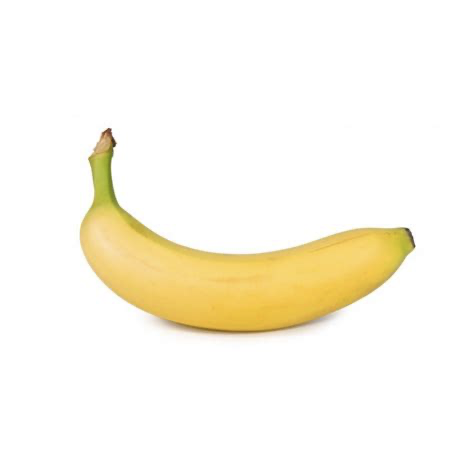 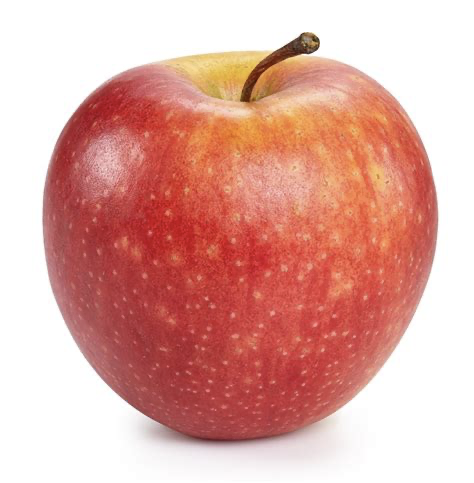 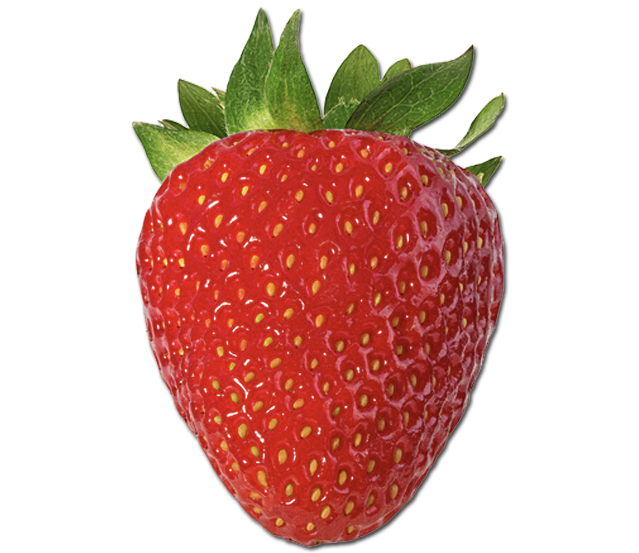 Le problème de la classification
Trouvons les règles pour classer les fruits
Préchauffez le four
Mélanger les ingrédients secs
Mélanger les ingrédients humides
Etc…
Est-ce rond?
Oui
Non
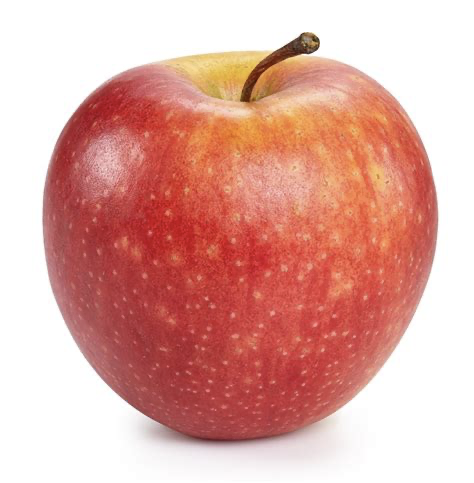 Est-ce jaune?
Oui
Non
Nous avons créé un algorithme (arbre de décision)
C’est une forme d’intelligence artificielle
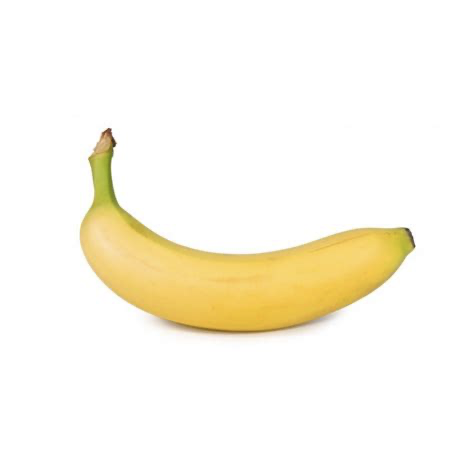 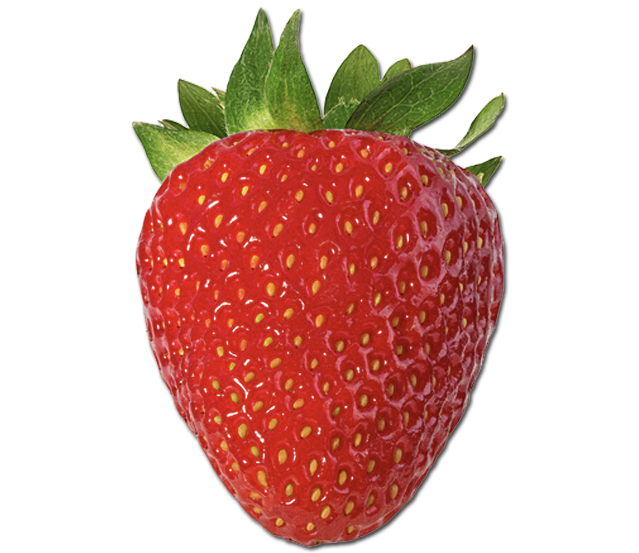 Reconnaissance d’objets
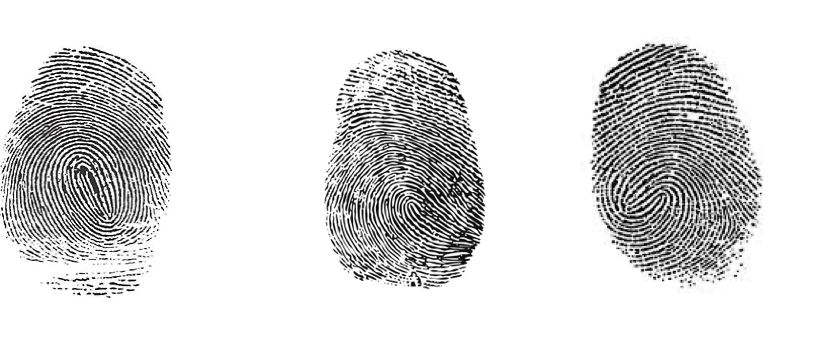 Le problème de la classification
Trouvons les règles pour classer les empreintes digitales
Préchauffez le four
Mélanger les ingrédients secs
Mélanger les ingrédients humides
Etc…
Reconnaissance d’objets
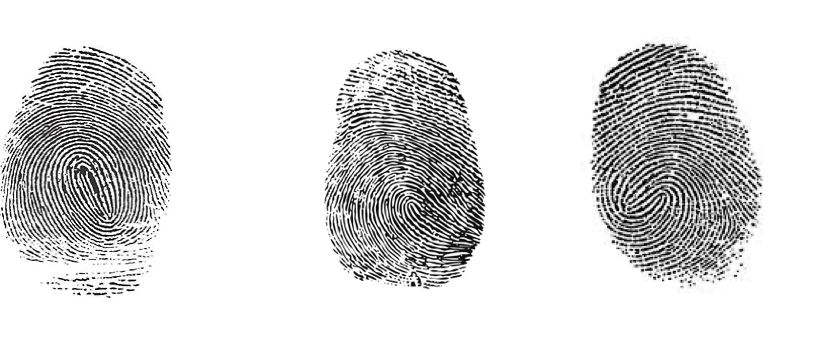 Le problème de la classification
Trouvons les règles pour classer les empreintes digitales
Préchauffez le four
Mélanger les ingrédients secs
Mélanger les ingrédients humides
Etc…
Règles très difficiles à trouver pour un humain!
Reconnaissance d’objets
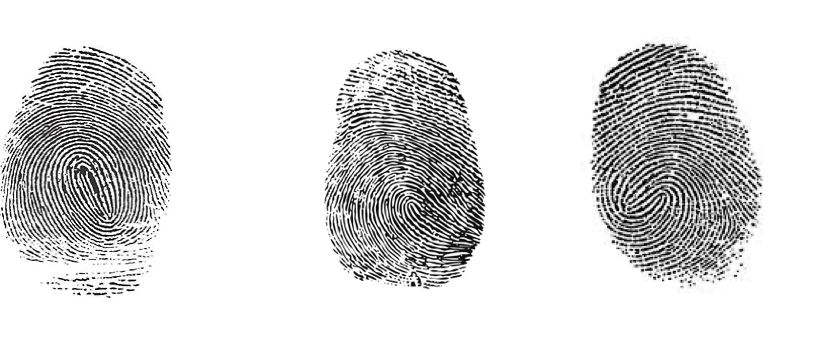 Le problème de la classification
Trouvons les règles pour classer les empreintes digitales
On écrit un programme pour trouver les règles (l’algorithme)
Préchauffez le four
Mélanger les ingrédients secs
Mélanger les ingrédients humides
Etc…
Exemples
Programme
Algorithme
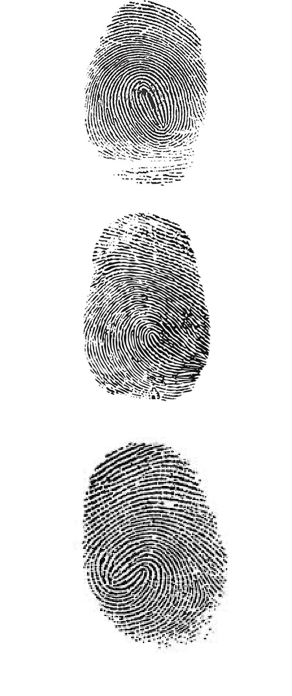 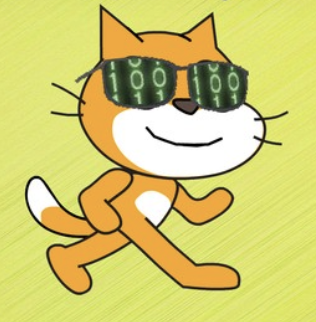 Règle 1
Oui
Non
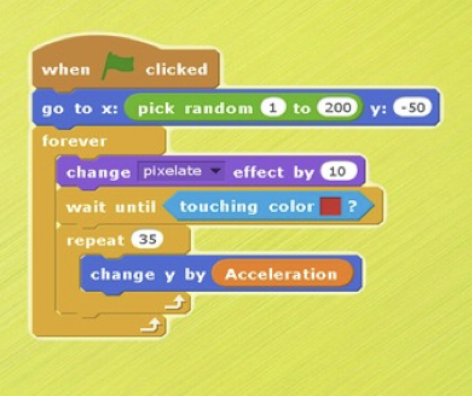 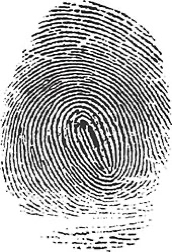 Règle 2
Oui
Non
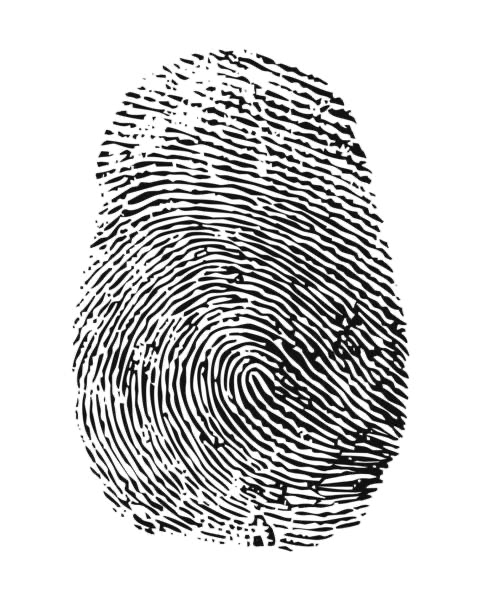 Règle 3
…
Problèmes simple et complexe
Problème simple
Problème complexe
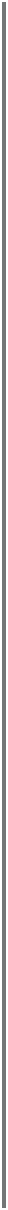 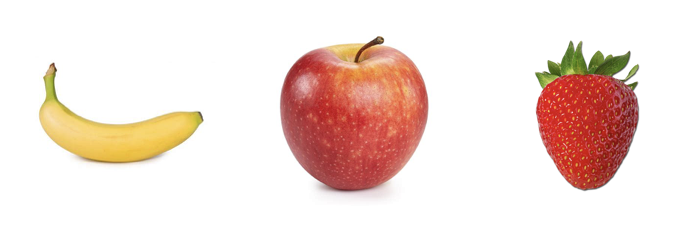 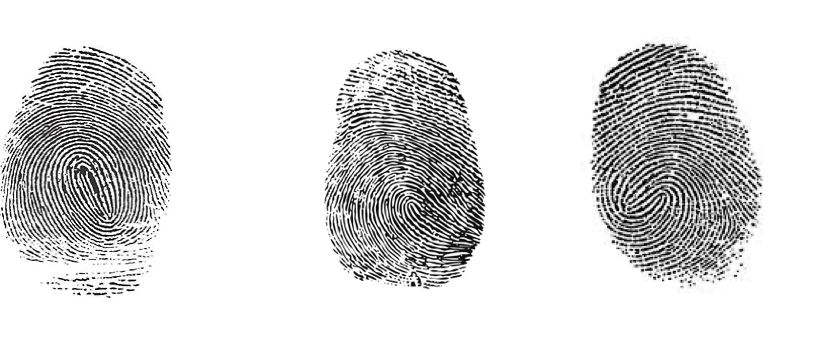 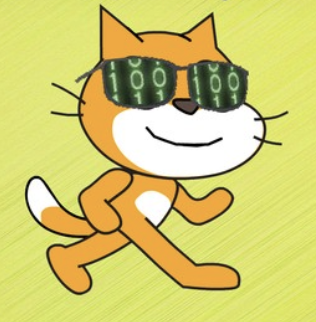 Préchauffez le four
Mélanger les ingrédients secs
Mélanger les ingrédients humides
Etc…
On construit l’algorithme avec un programme
On construit l’algorithme à la main
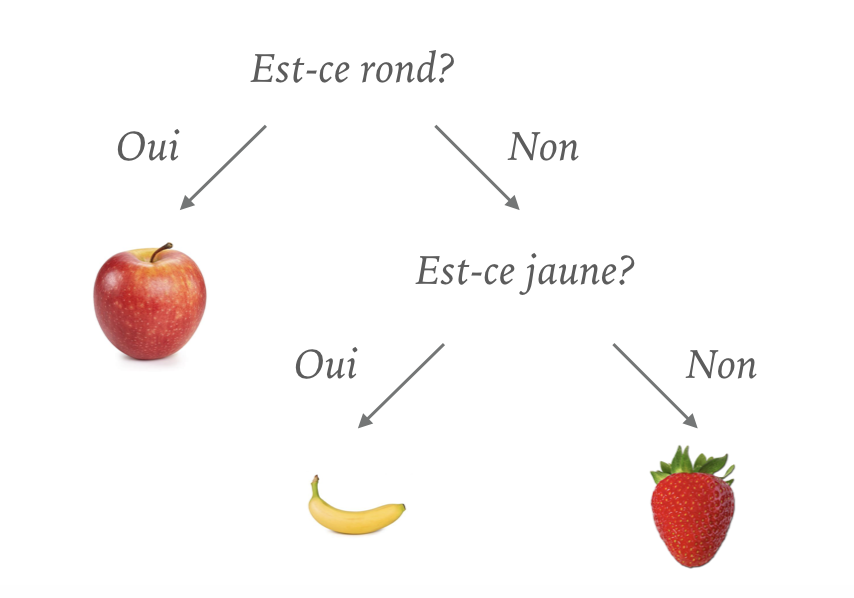 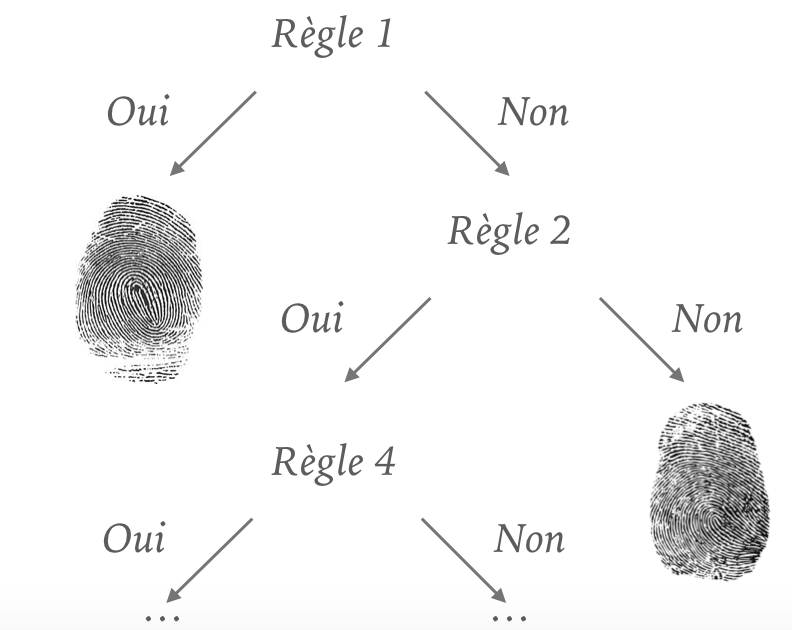 Problèmes simple et complexe
Problème simple
Problème complexe
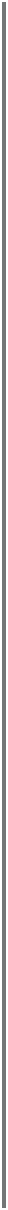 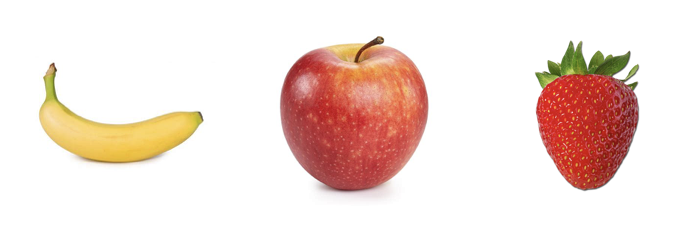 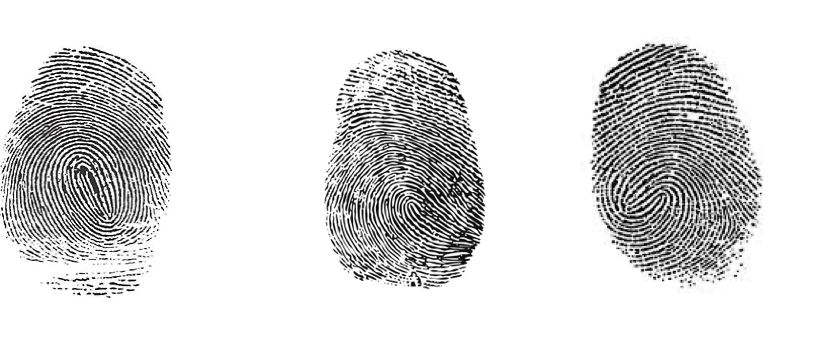 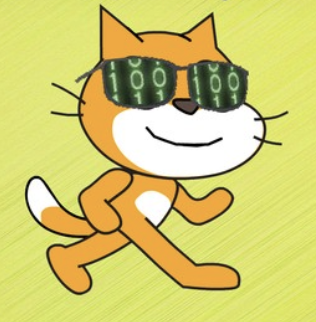 Préchauffez le four
Mélanger les ingrédients secs
Mélanger les ingrédients humides
Etc…
On construit l’algorithme avec un programme
On construit l’algorithme à la main
Système expert
Apprentissage automatique
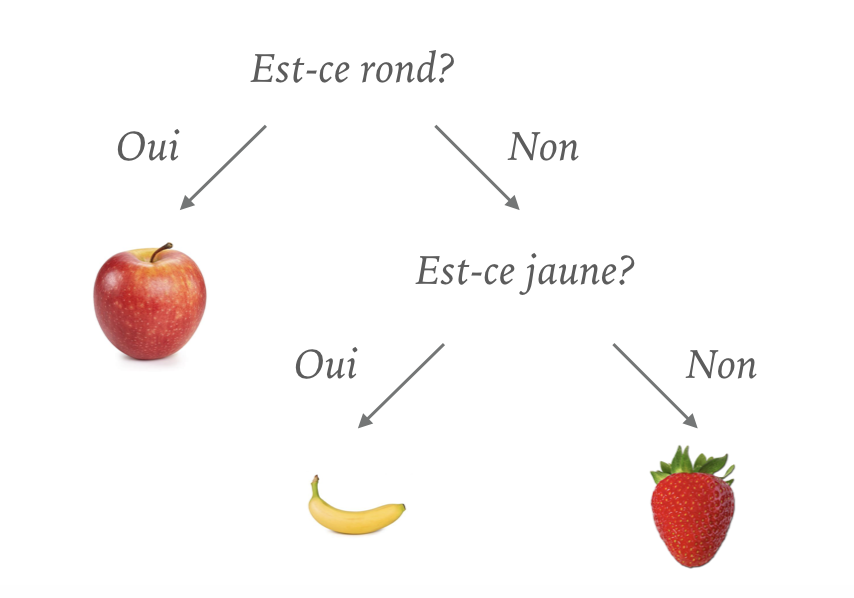 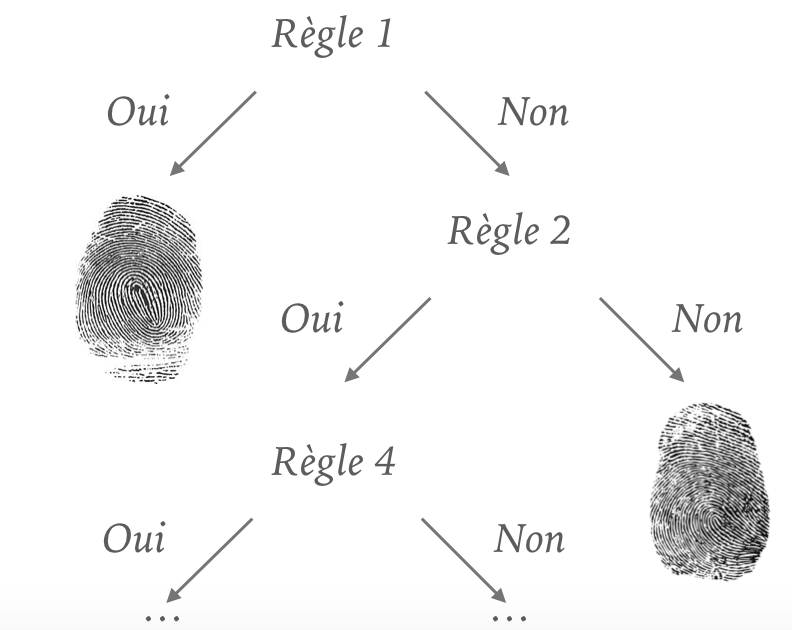 Apprentissage automatique
Parties de l'apprentissage automatique
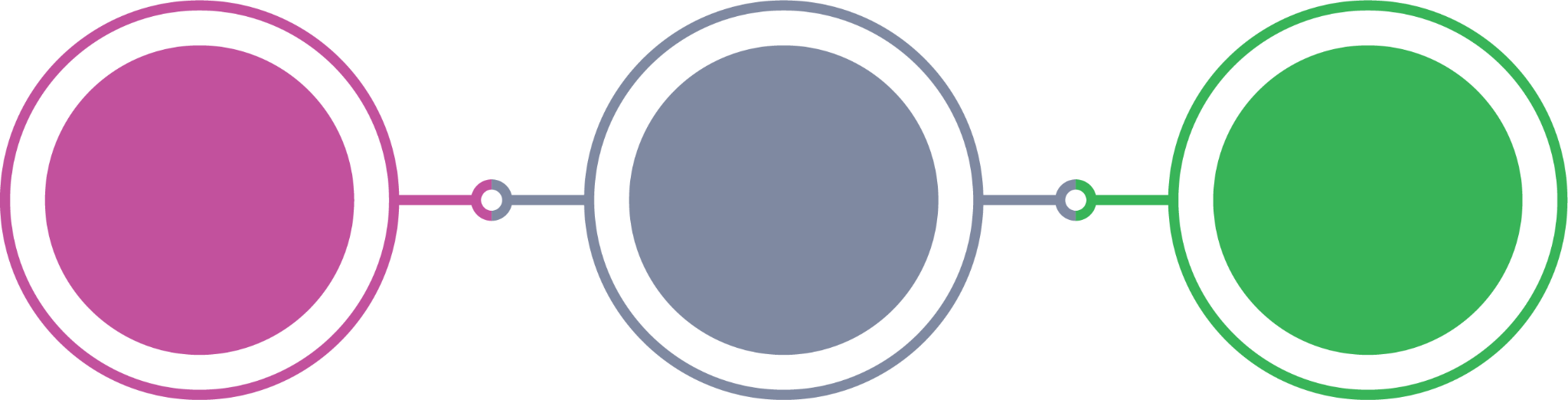 Jeu de données
Algorithme d’apprentissage
Prédiction!
Parties de l'apprentissage automatique
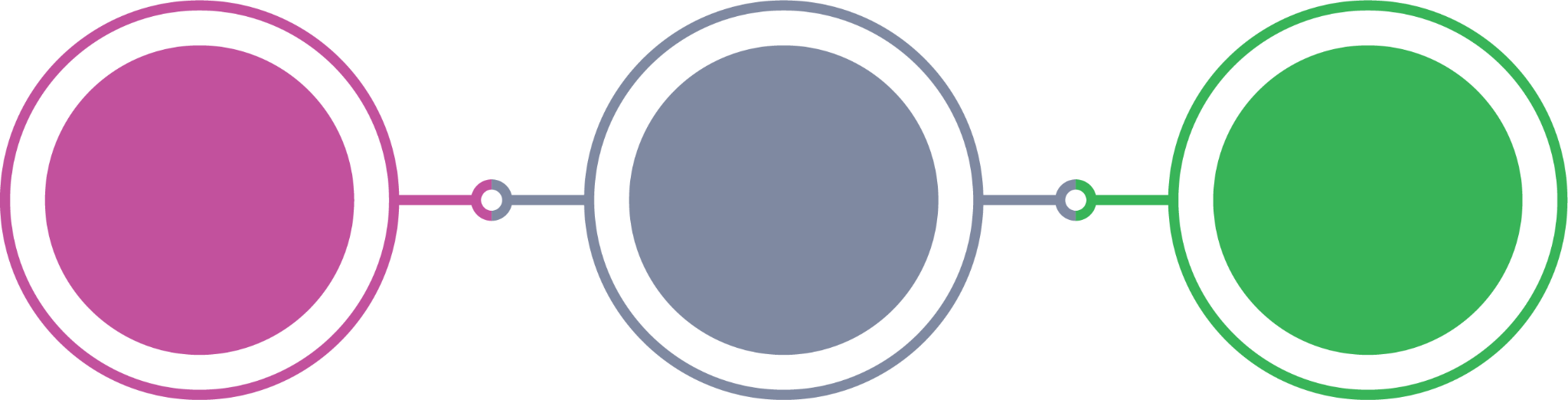 Jeu de données
Algorithme d’apprentissage
Prédiction!
Jeu de données
Un jeu de données est une collection de données organisées.
Images 
Mesures (temps, vues, mètres, etc…)
Texte
Enregistrements vidéo !
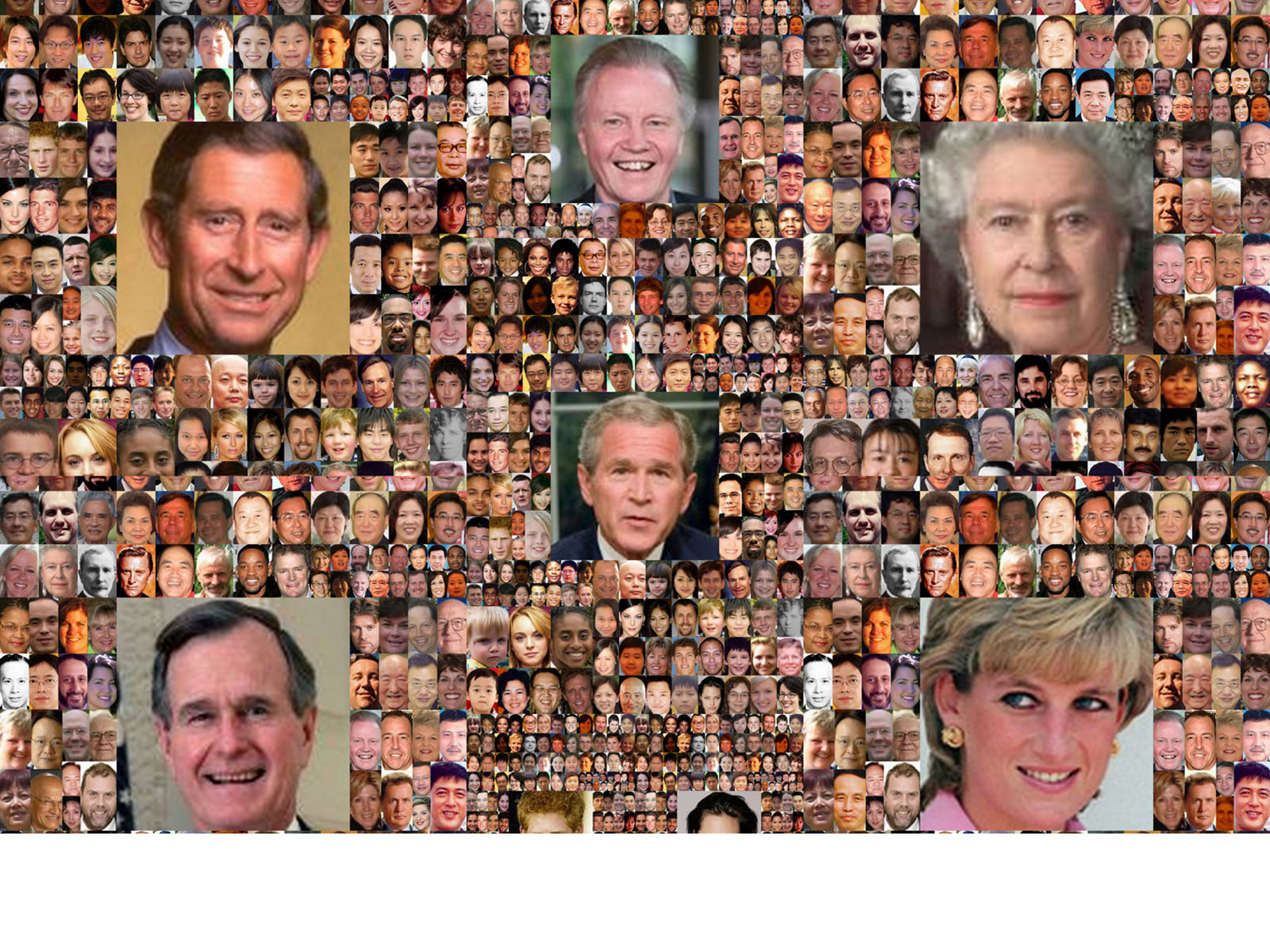 ‹#›
Quick, Draw !
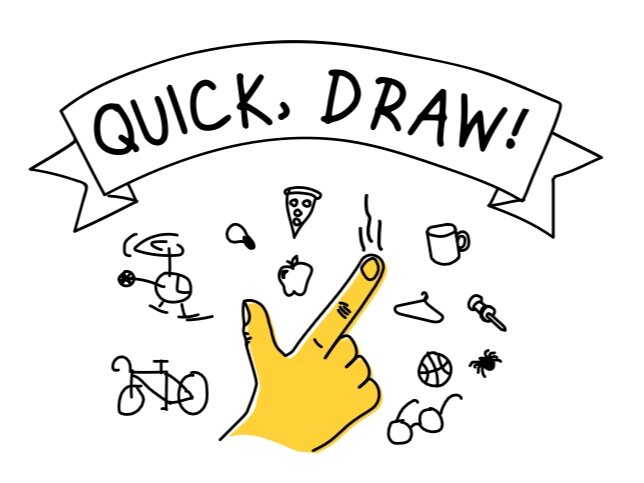 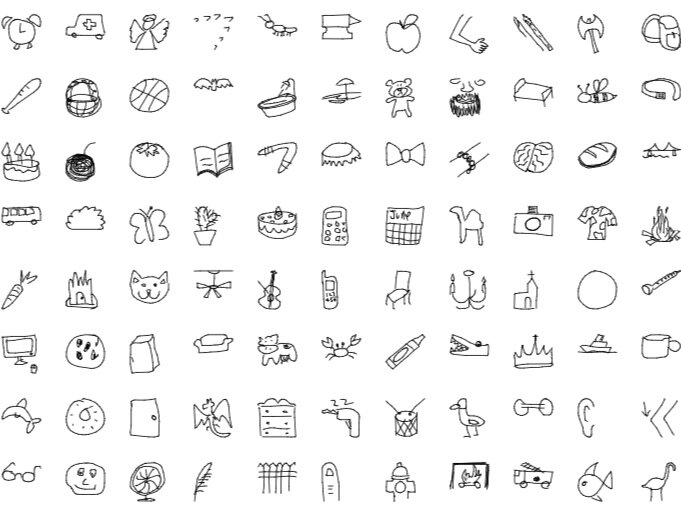 Quick, Draw ! par Google
Quick, Draw ! Les données
Reconnaissance d’images
Teachable machine
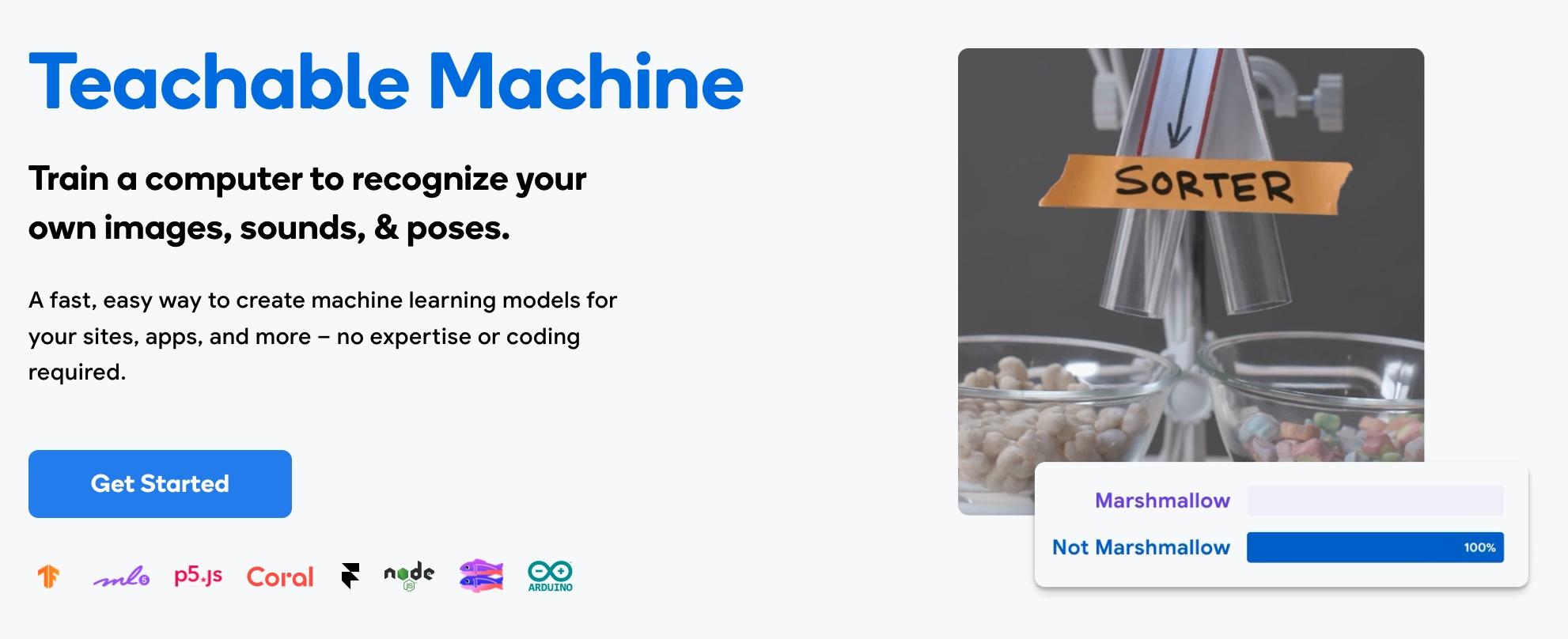 Jeu de données
Algorithme d’apprentissage
Prédiction!
Parties de l'apprentissage automatique
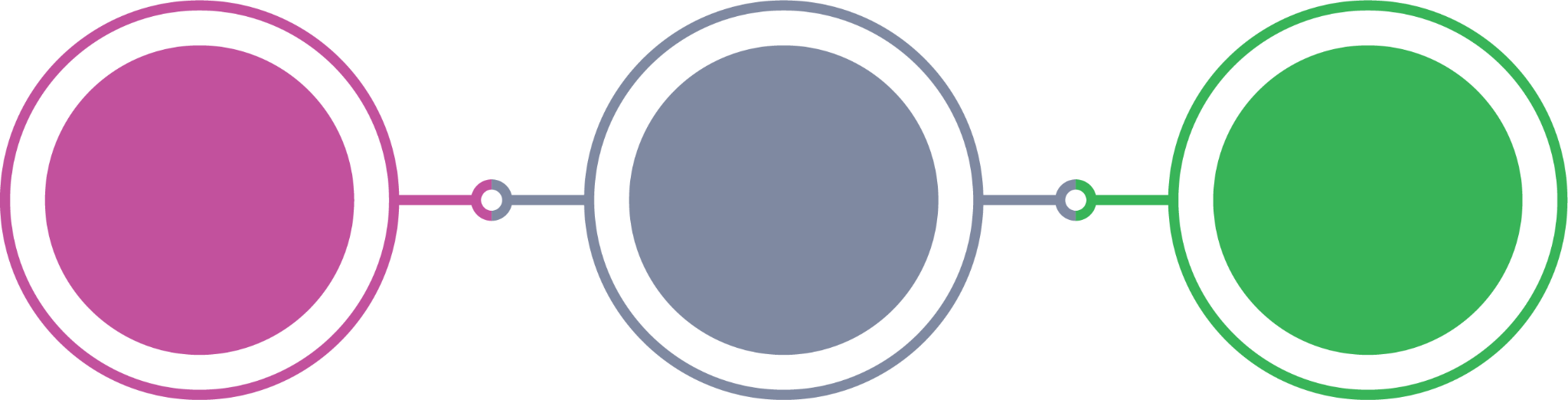 Jeu de données
Algorithme d’apprentissage
Prédiction!
Apprentissage automatique pour la reconnaissance d'images
Ensemble de données
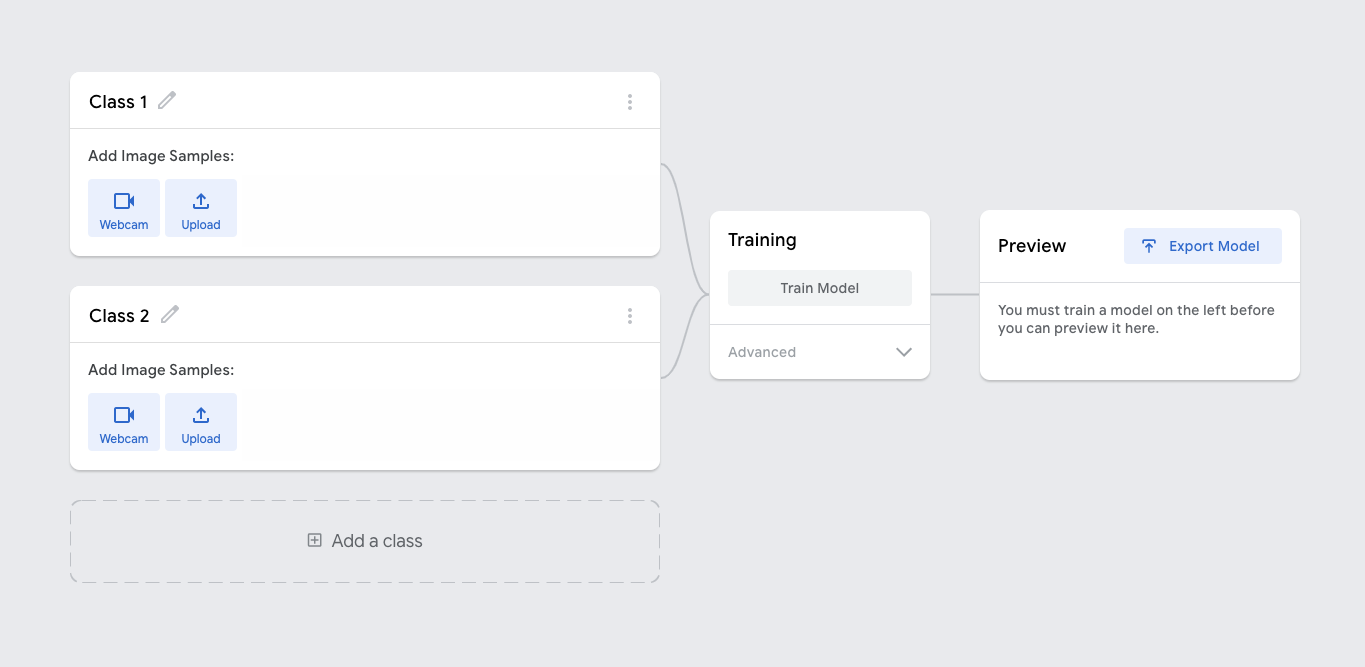 Prédiction
Algorithme
Reconnaissance de visage: Laura ou Mo?
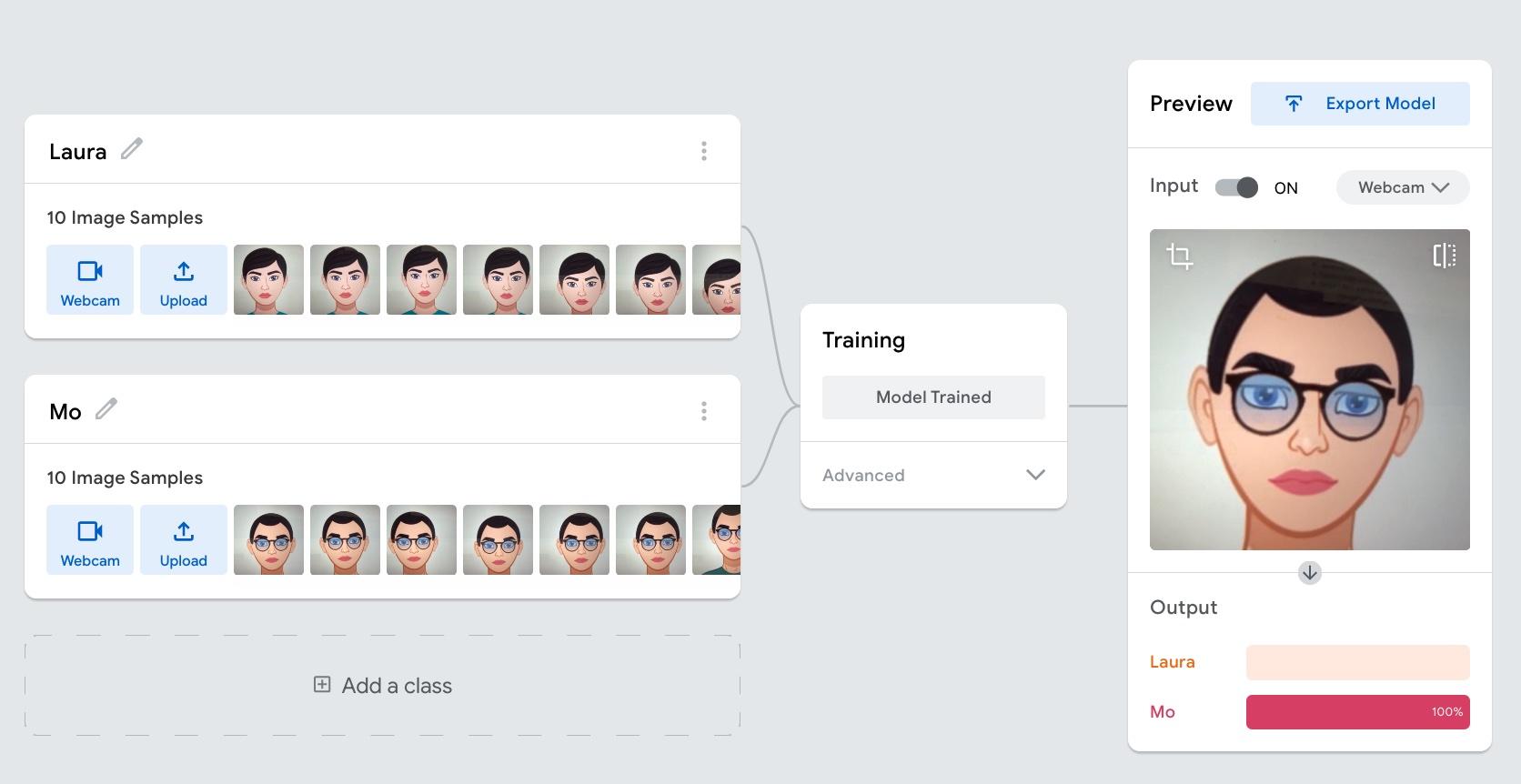 Les biais de l’humain et des IAs
Qu’est-ce que tu vois?
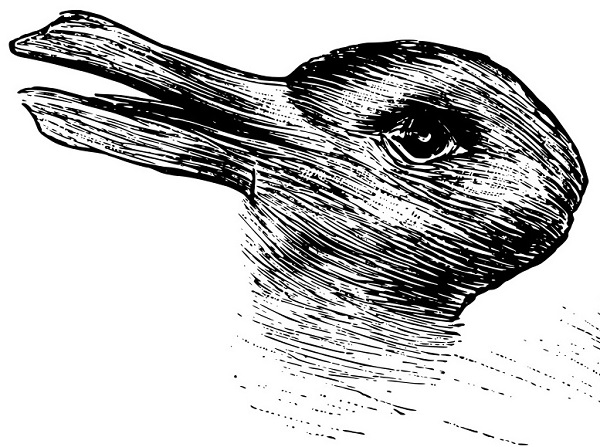 3 ou 4?
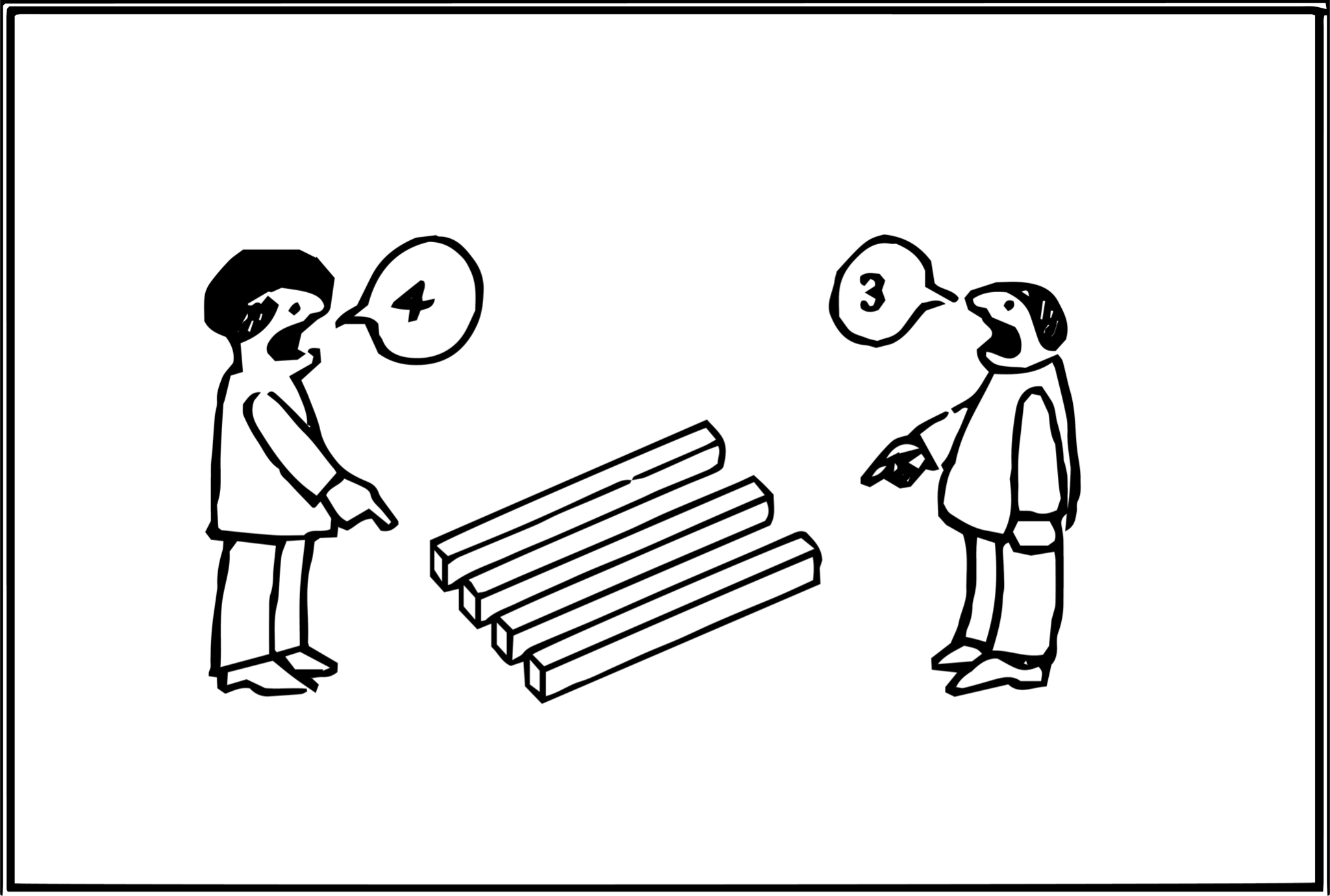 Perspective
Une façon particulière de voir les choses ; un point de vue.
Biais 
L'action de soutenir ou de s'opposer à une personne ou une chose particulière de manière injuste.
‹#›
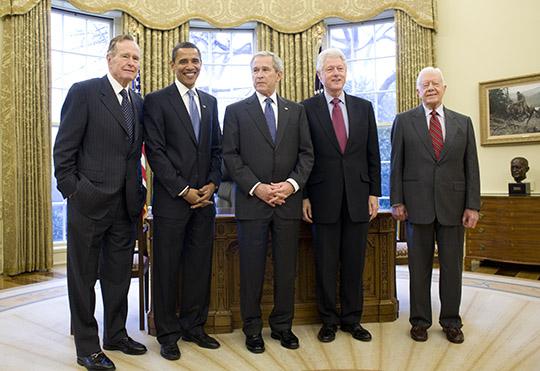 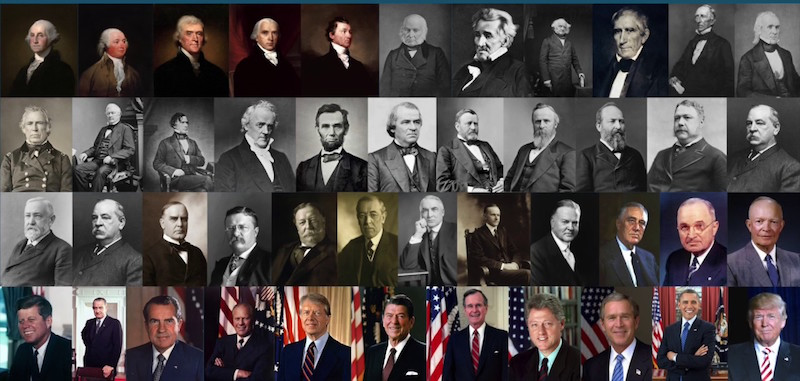 Source : Hub littéraire
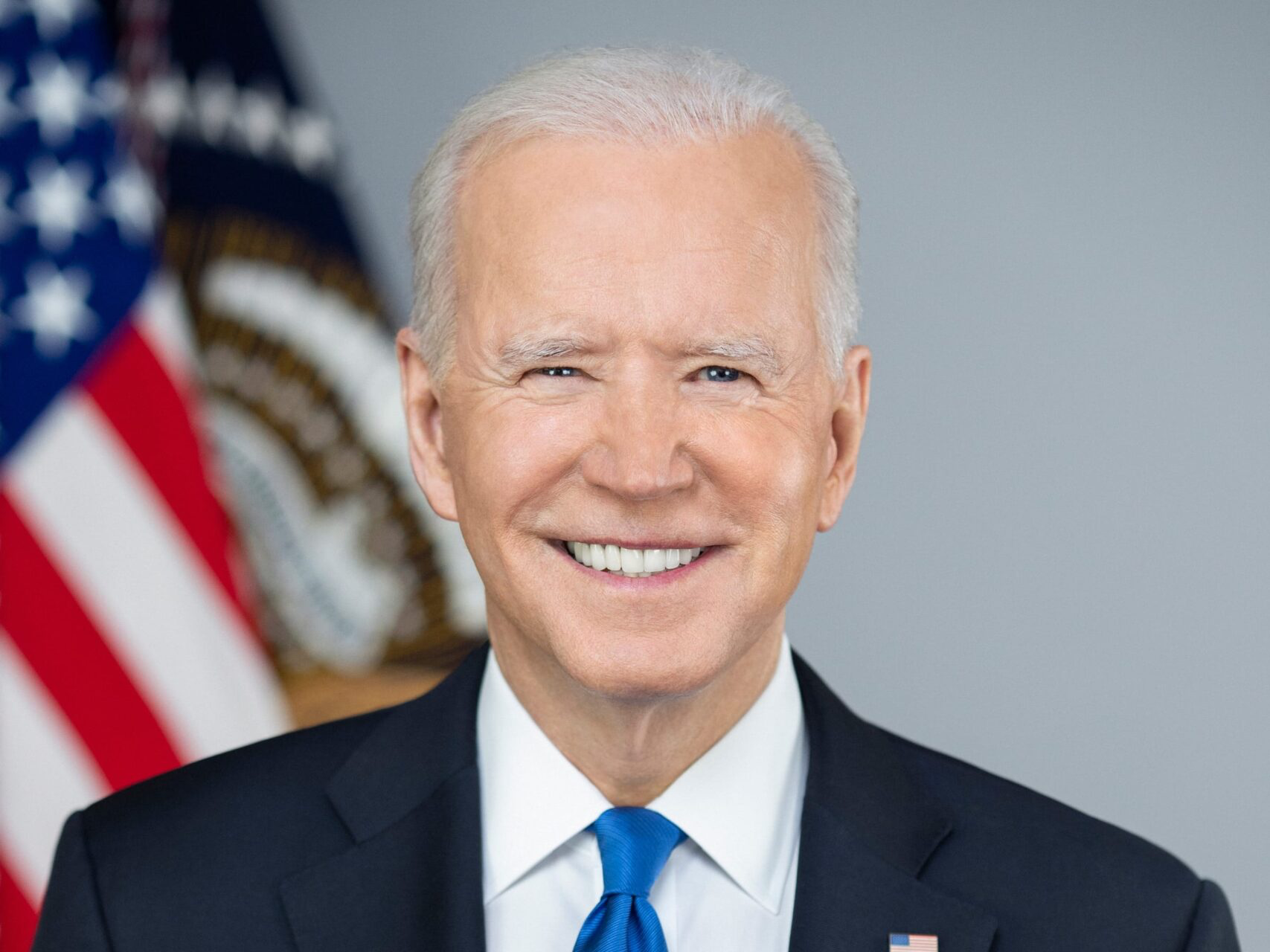 Biais algorithmique
des erreurs dans les algorithmes, souvent causées par des ensembles de données biaisés, qui créent des résultats injustes tels que le fait de privilégier un groupe d'utilisateurs par rapport à d'autres, ou de discriminer des groupes particuliers.